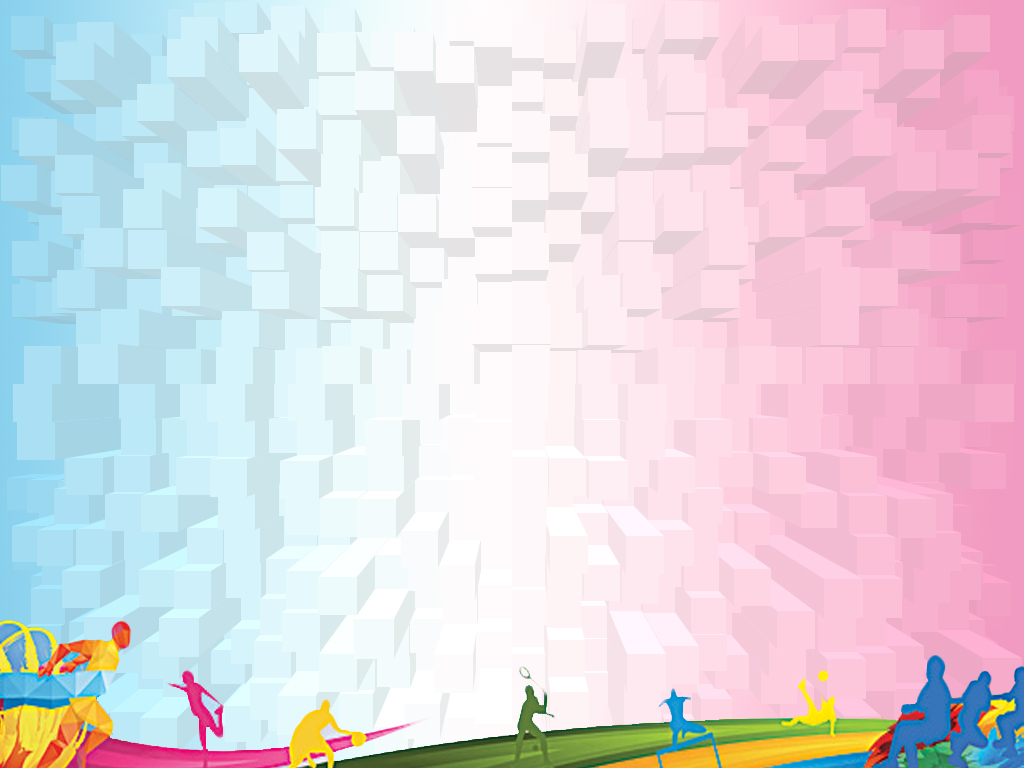 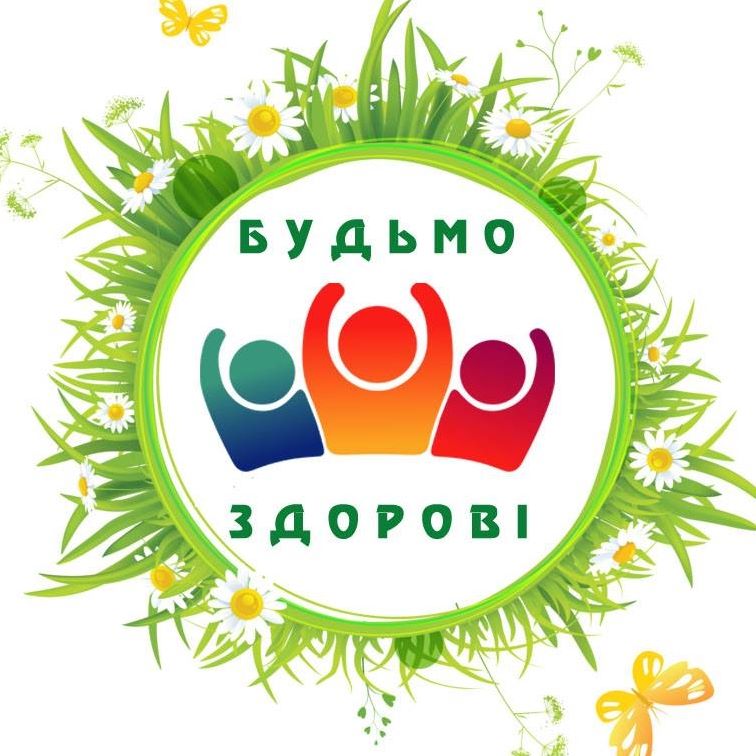 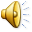 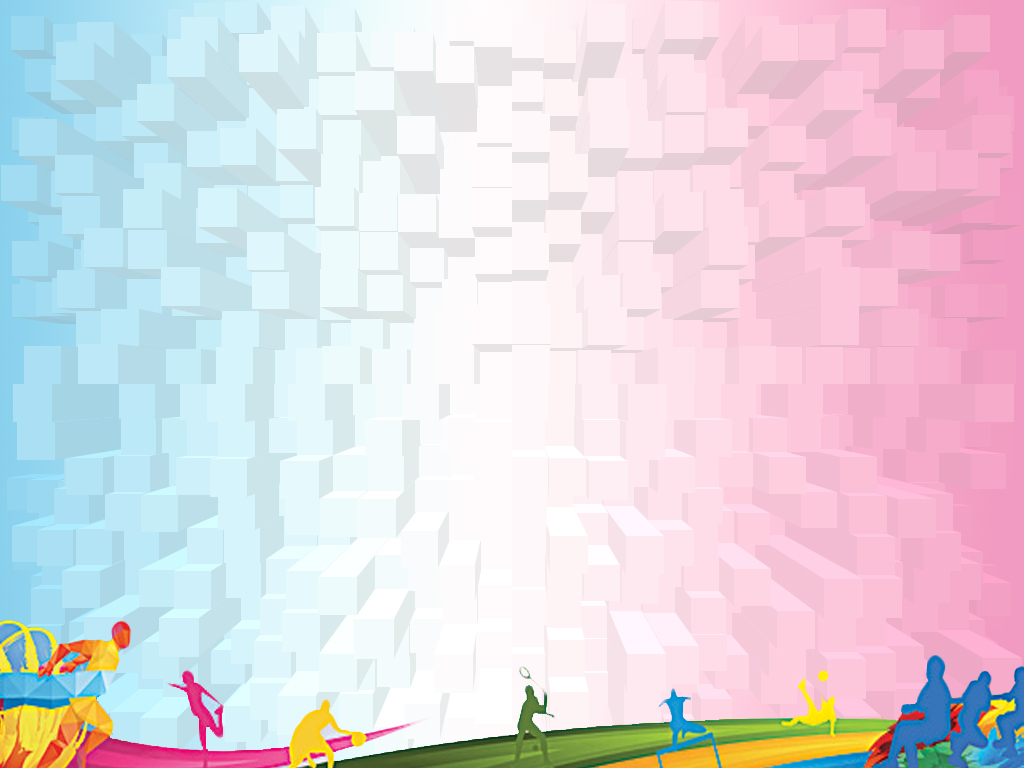 Фізкультурно оздоровча роботав групі “Дзвіночки”
Хто здоровий, той сміється
Все йому в житті вдається.
Він долає всі вершини –
Це ж чудово для дитини!
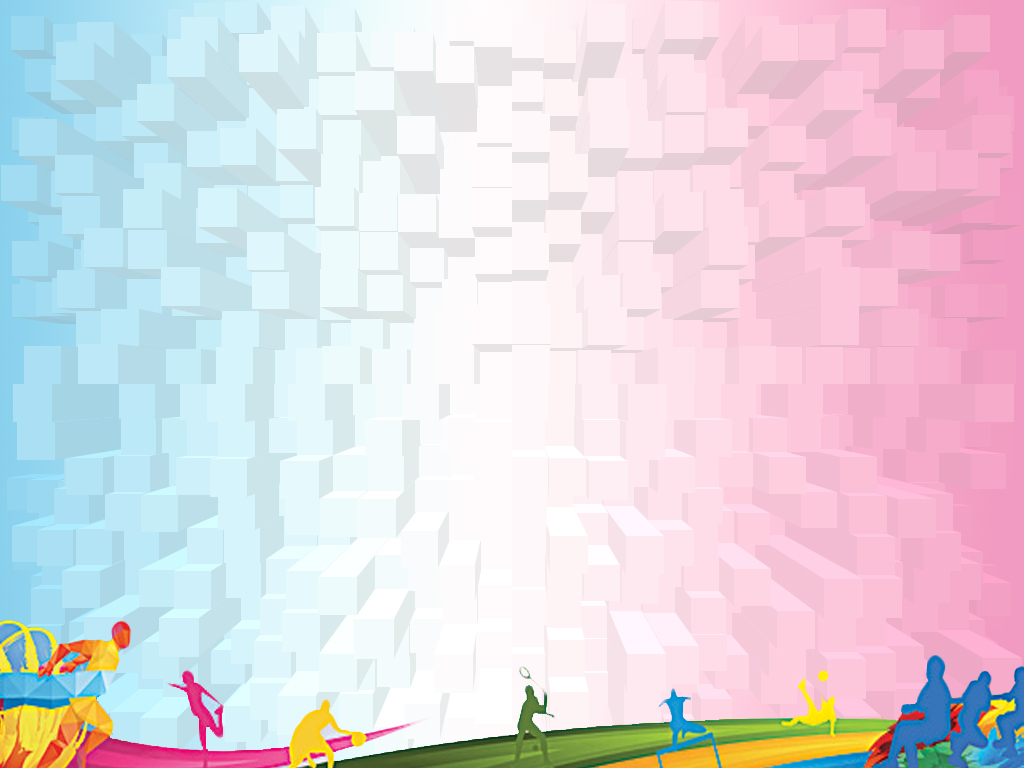 «… Турбота про здоров'я – це найважливіша праця вихователя. Від життєдіяльності, бадьорості дітей залежить їхнє духовне життя, світогляд, розумовий розвиток, міцність знань, віра у власні сили…»В.О. Сухомлинський
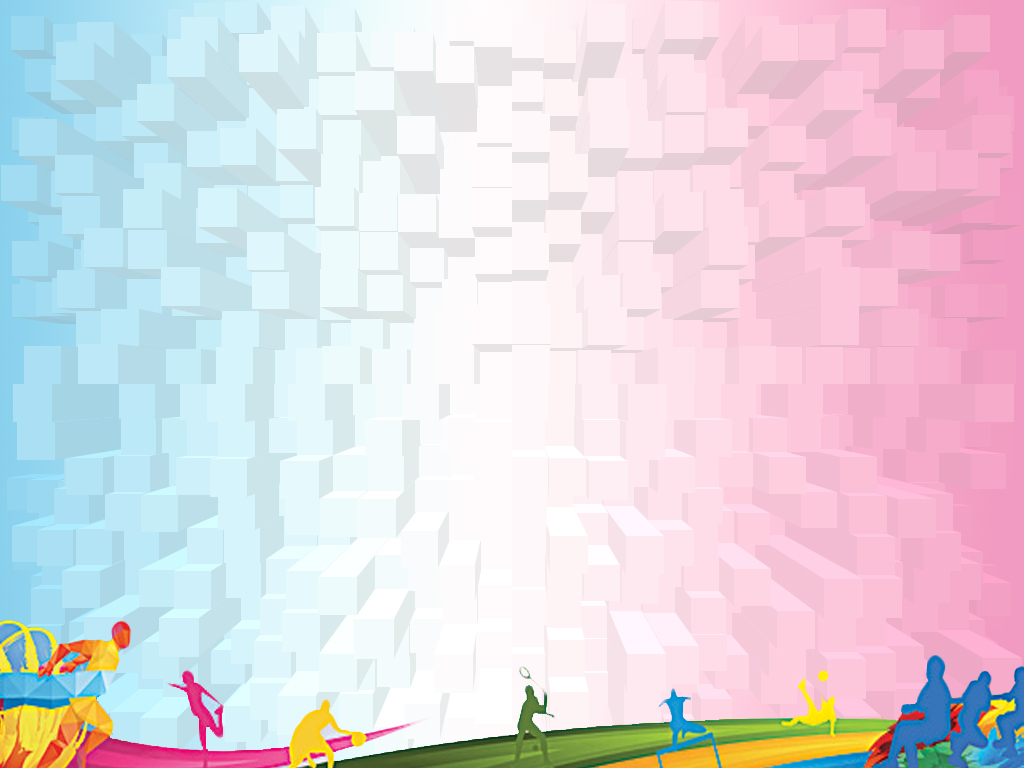 Ранкова гімнастика
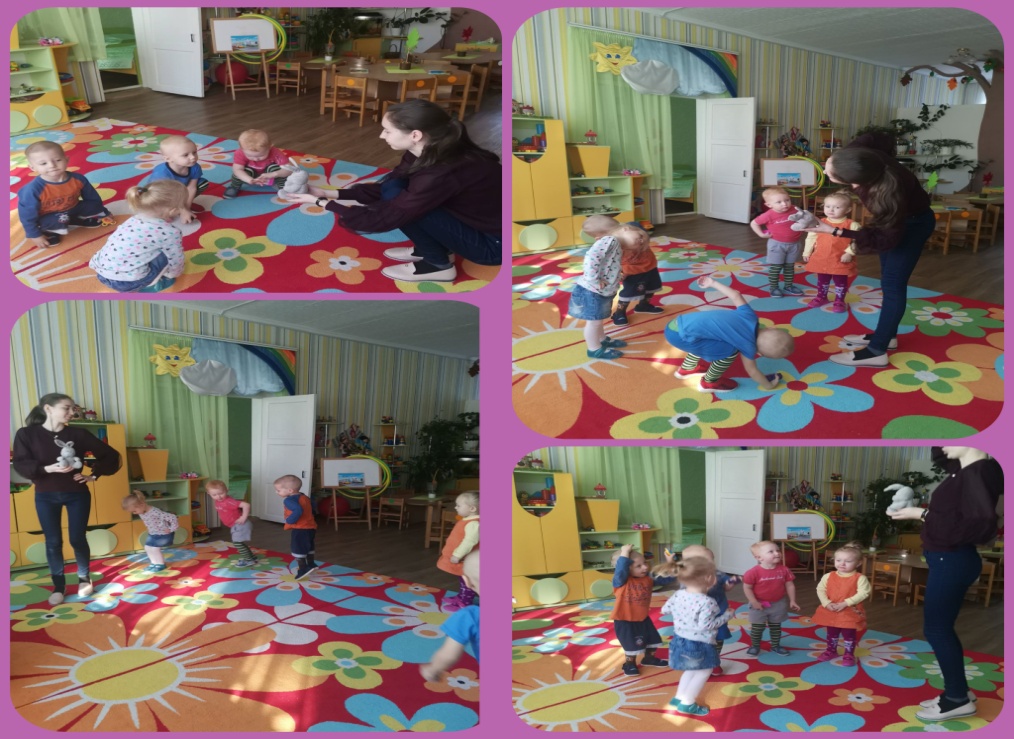 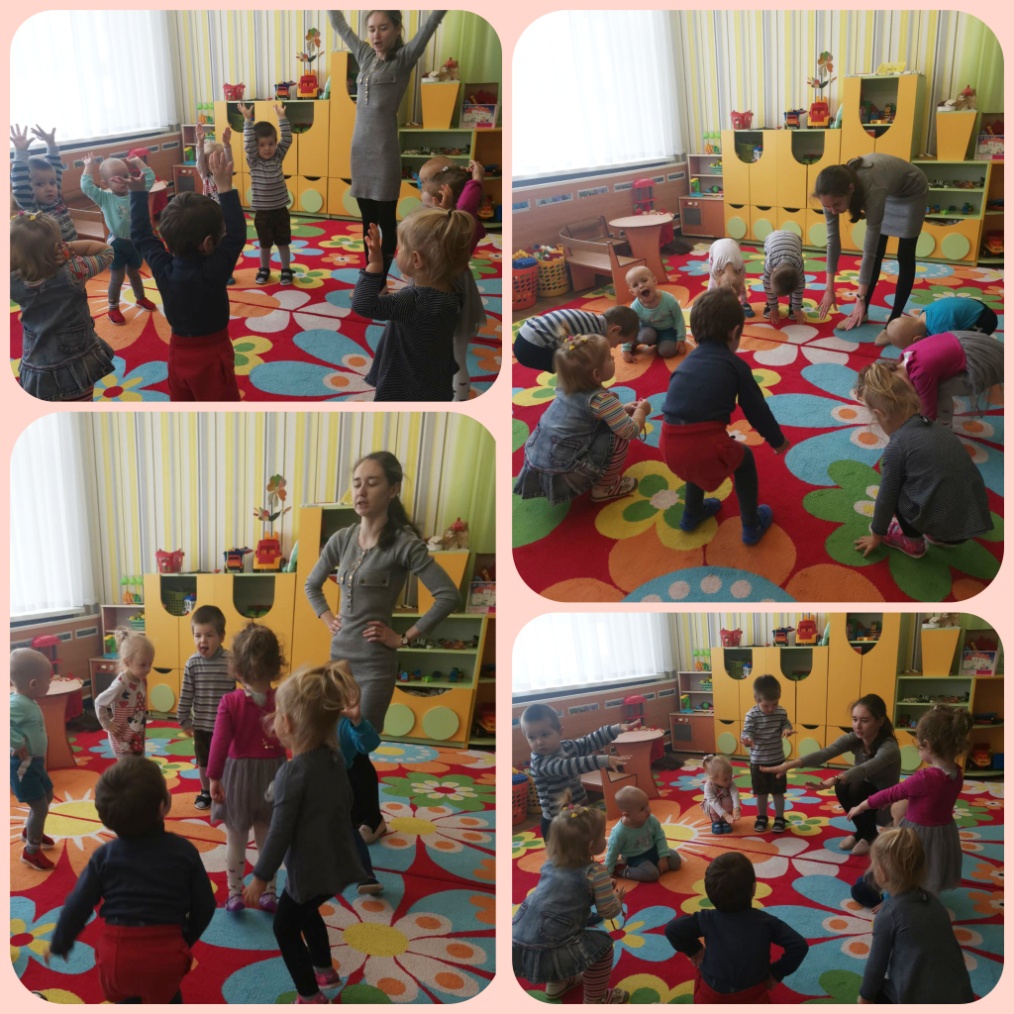 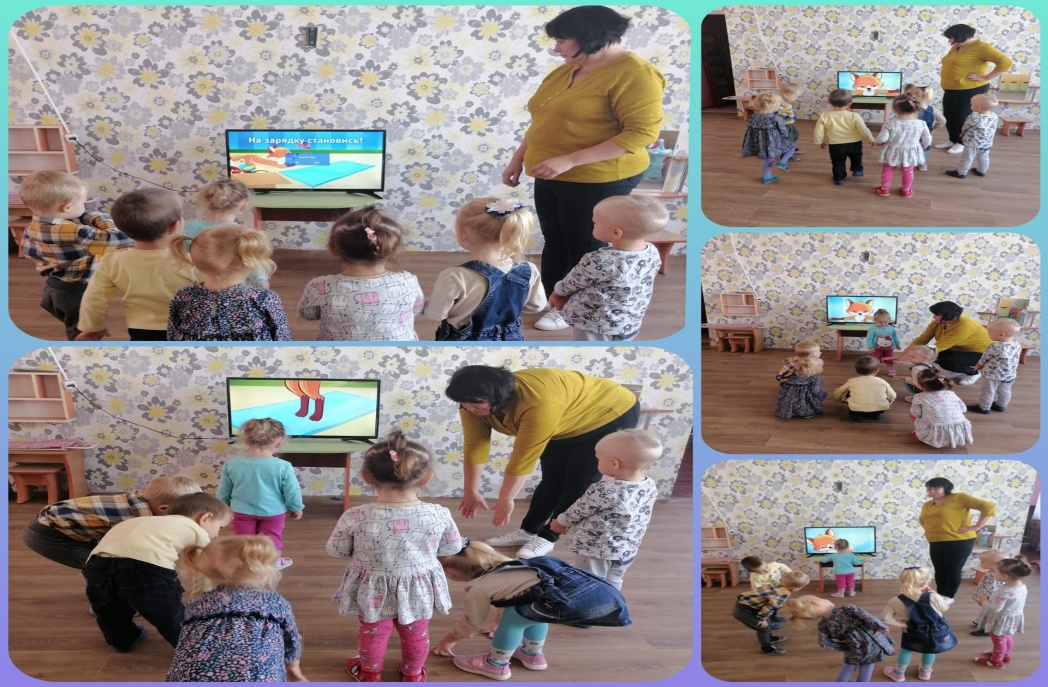 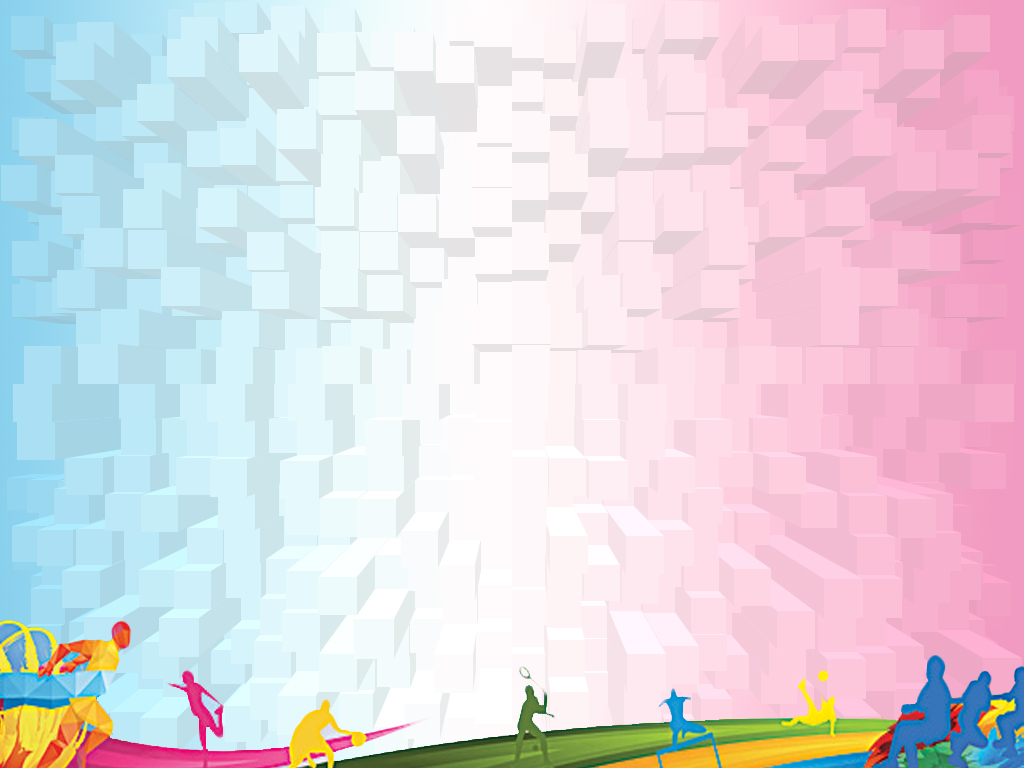 Ранкова гімнастика з предметами
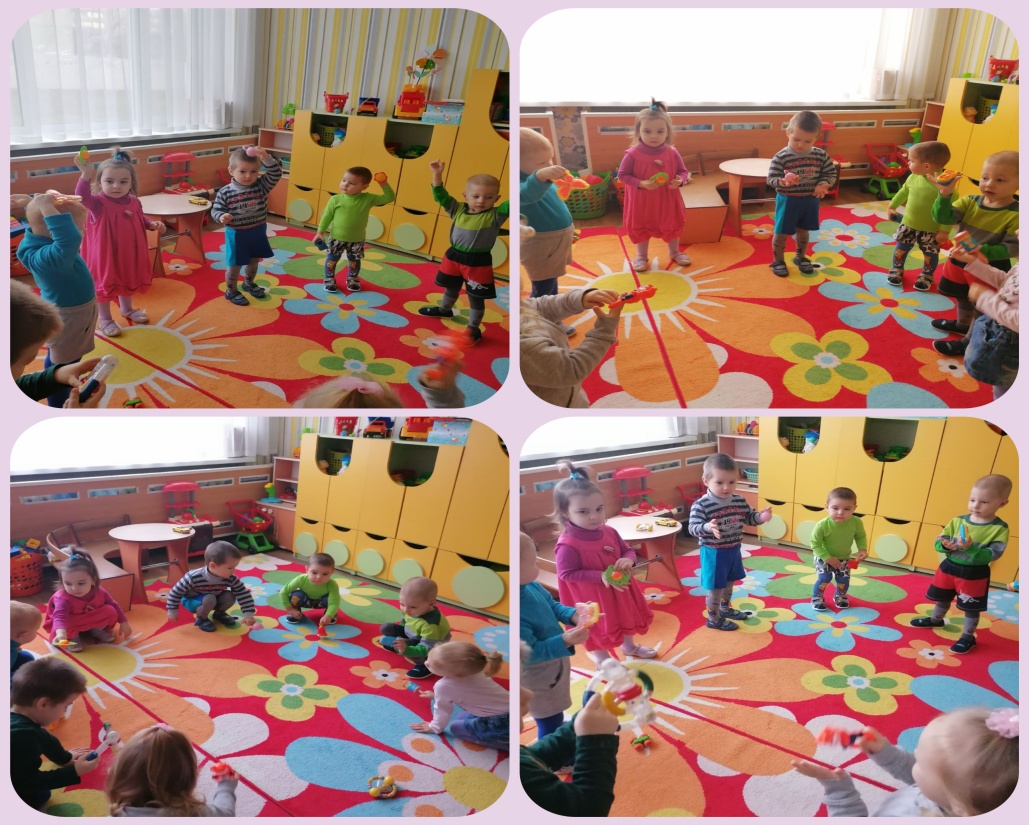 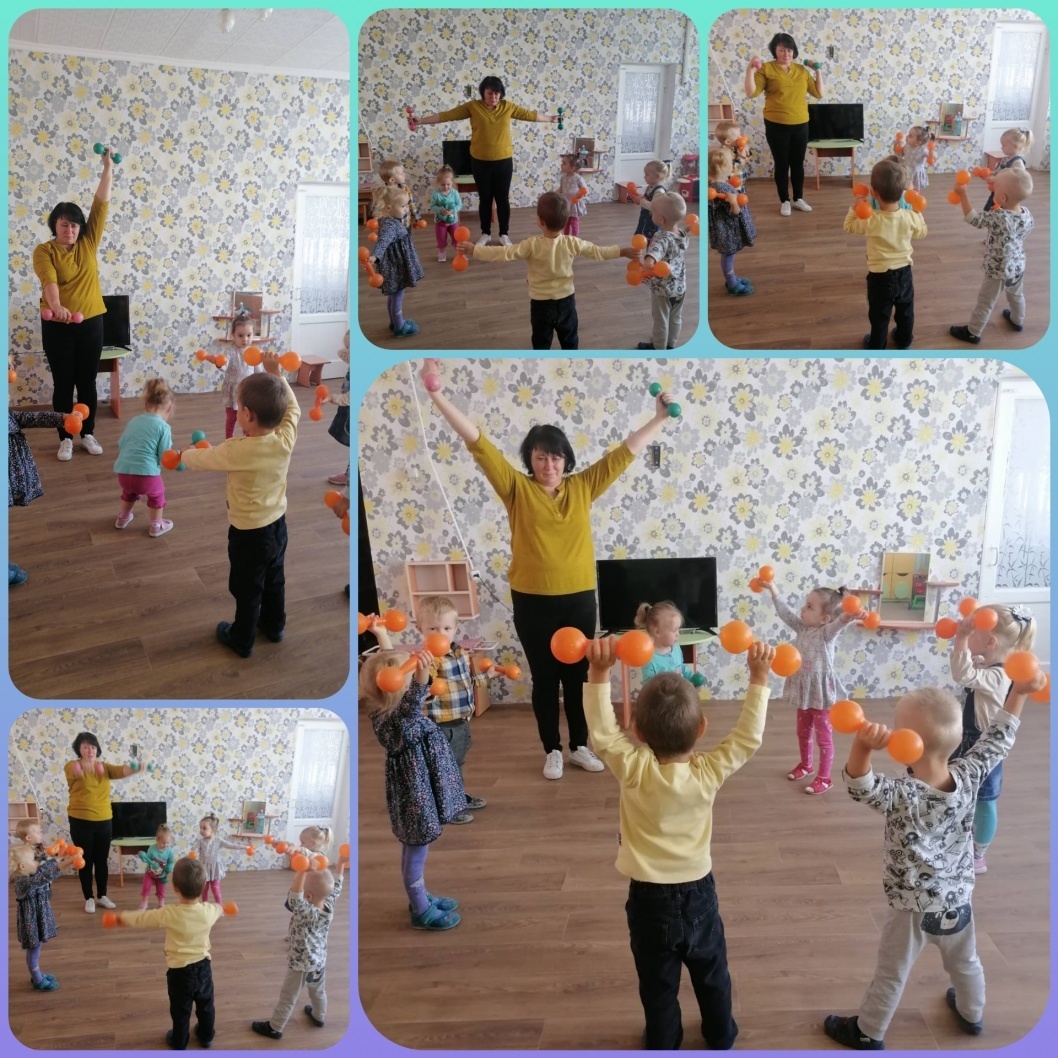 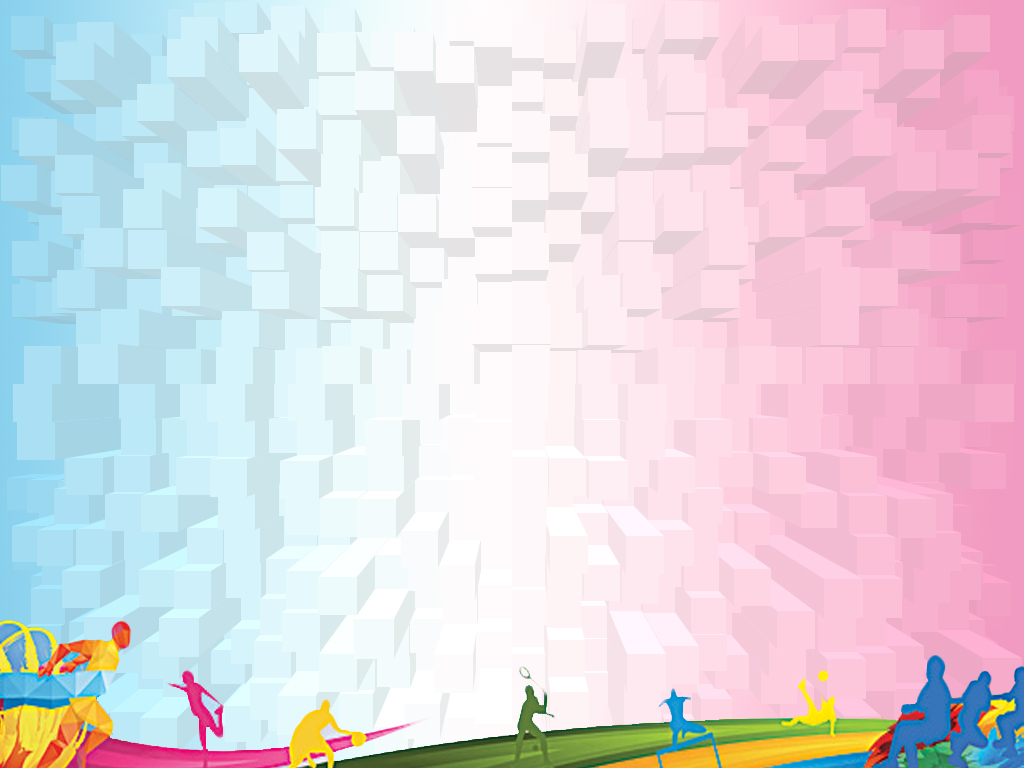 “Оздоровчі хвилинки” під час переривів між заняттями
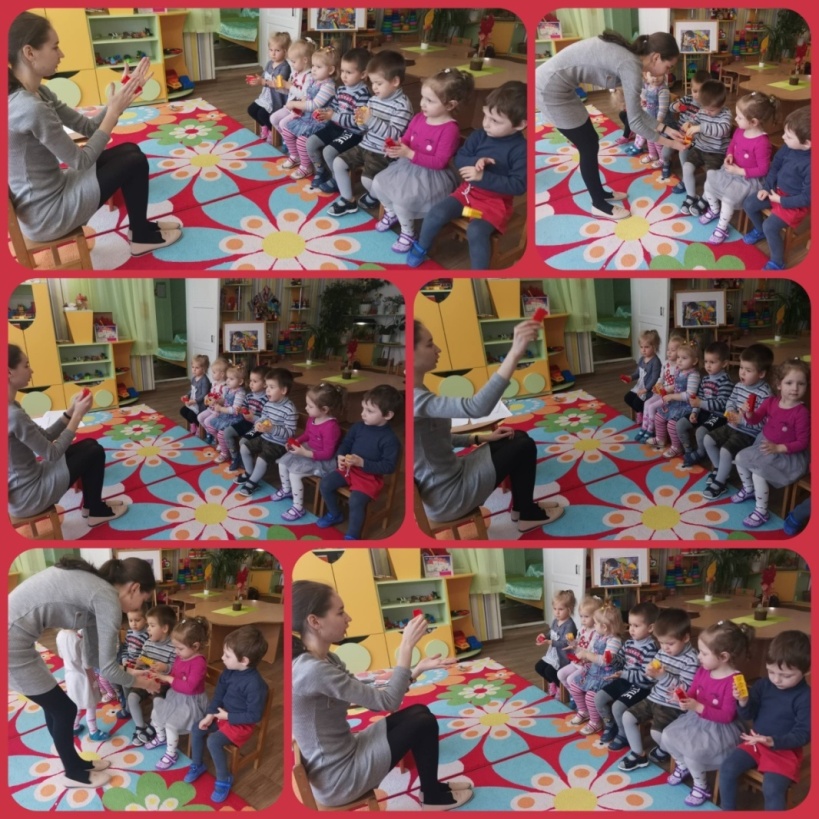 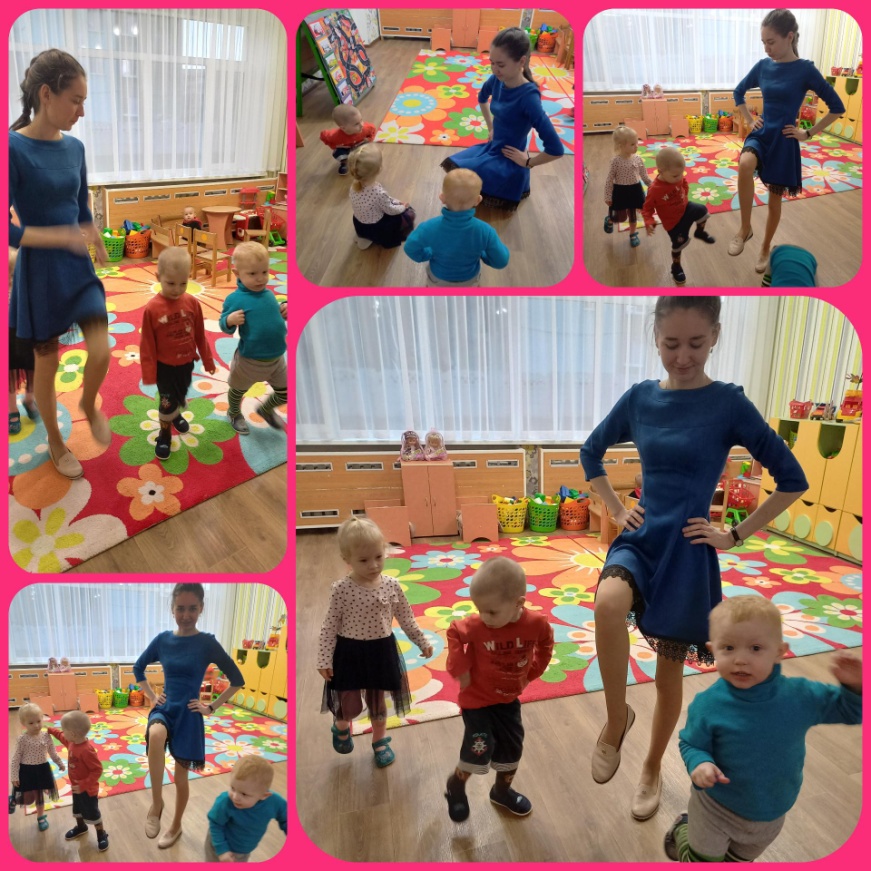 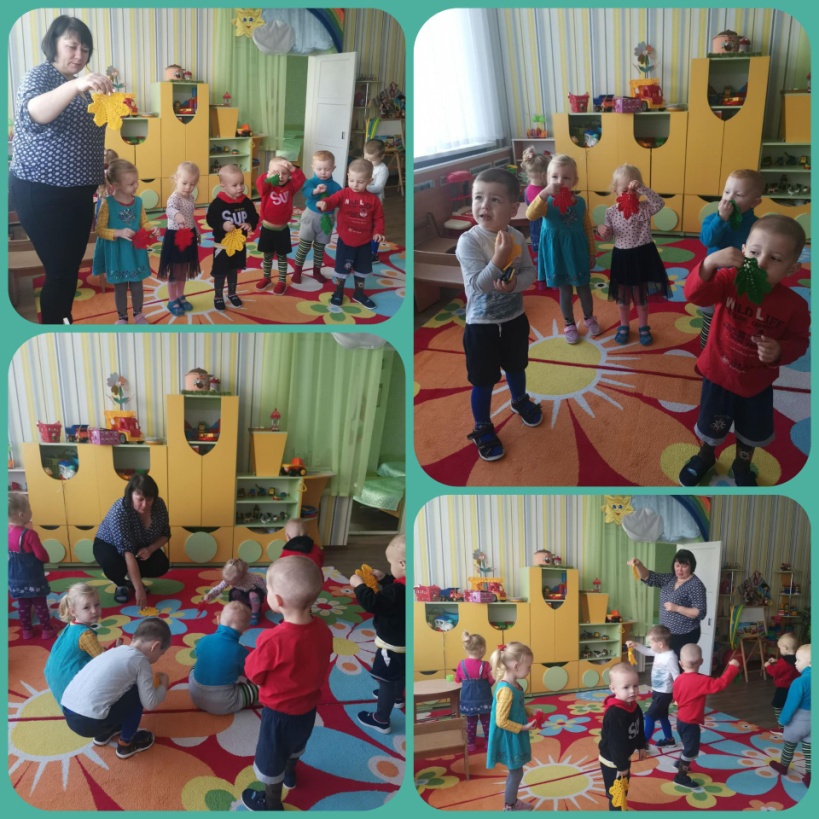 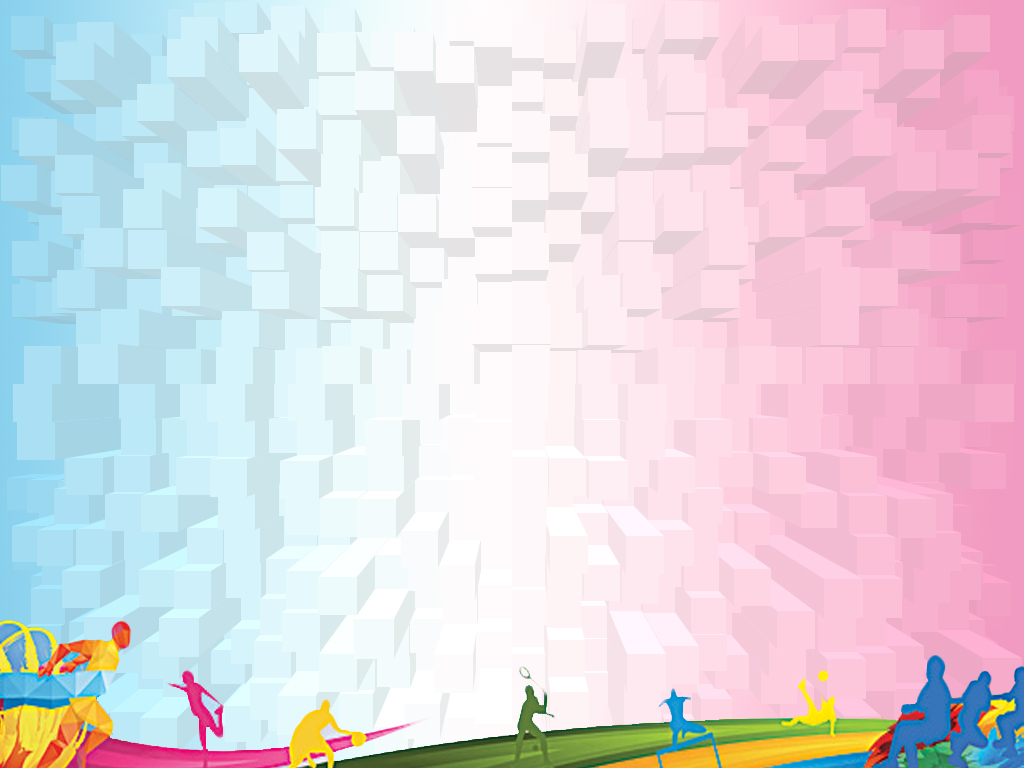 Рухливі ігри
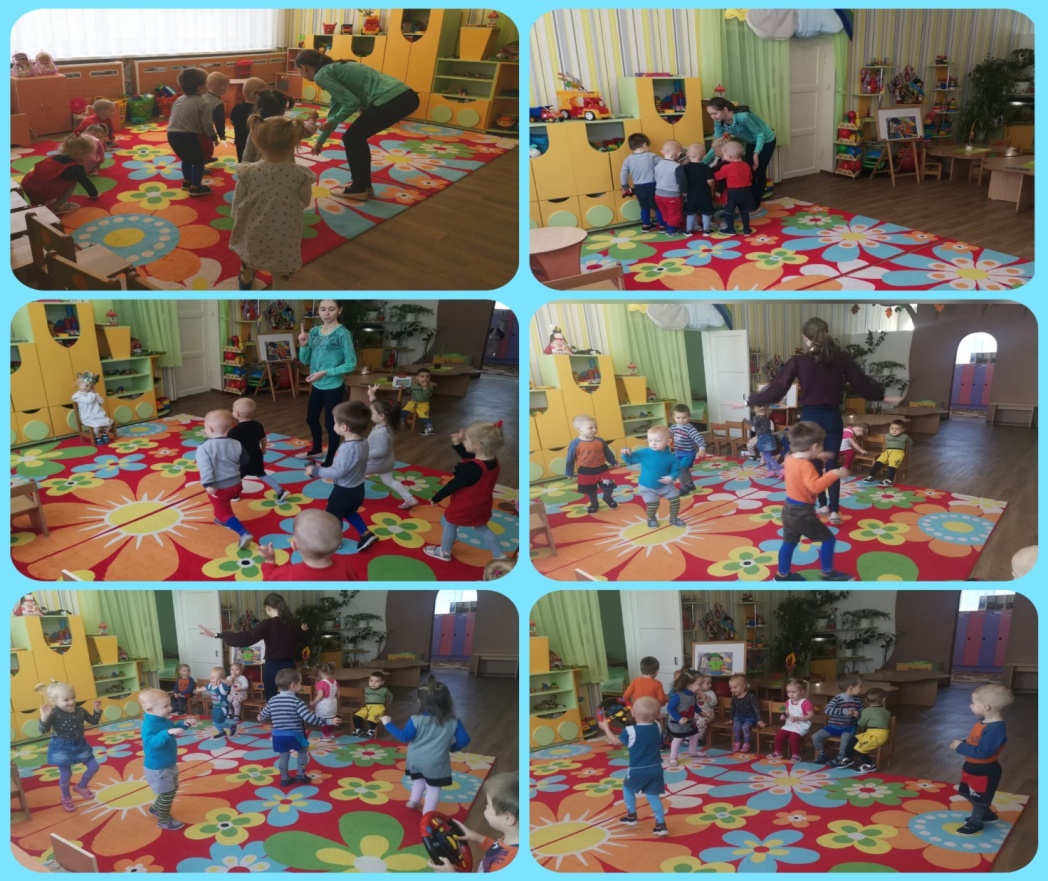 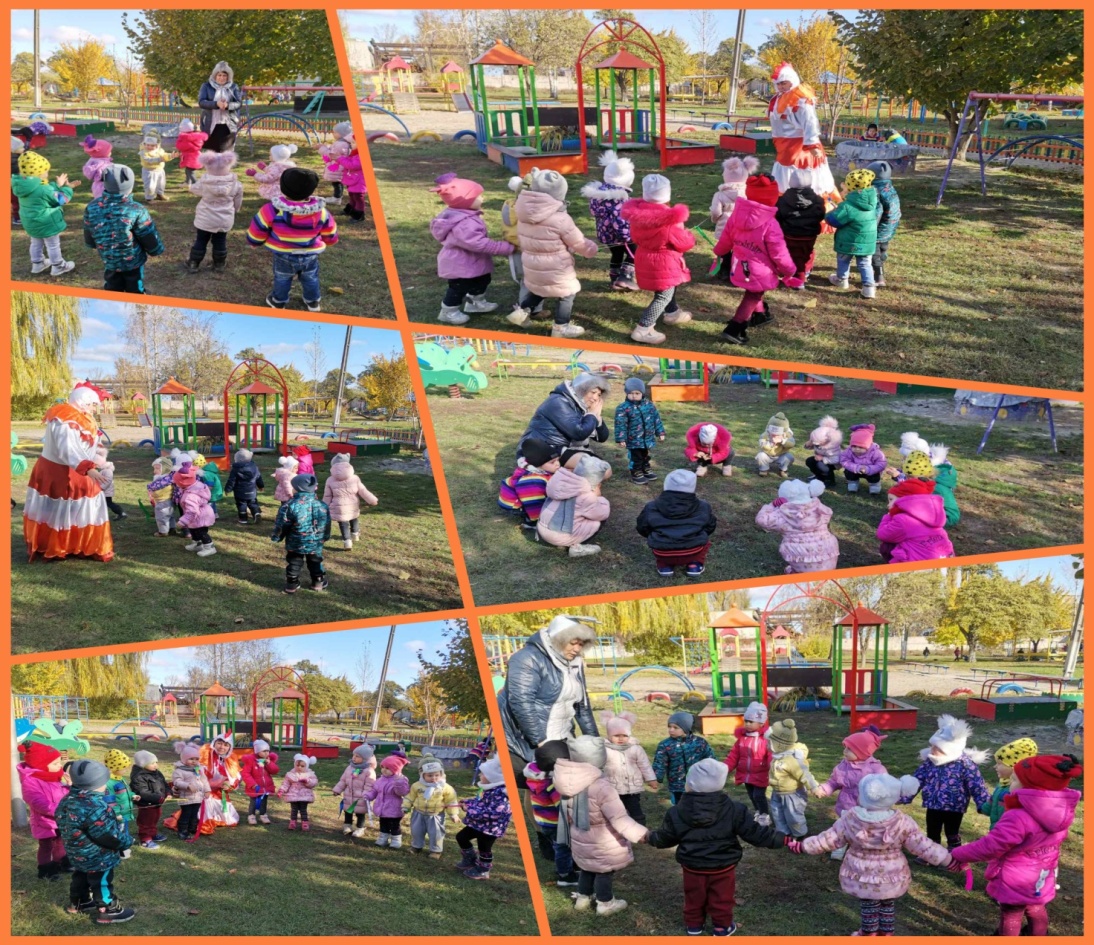 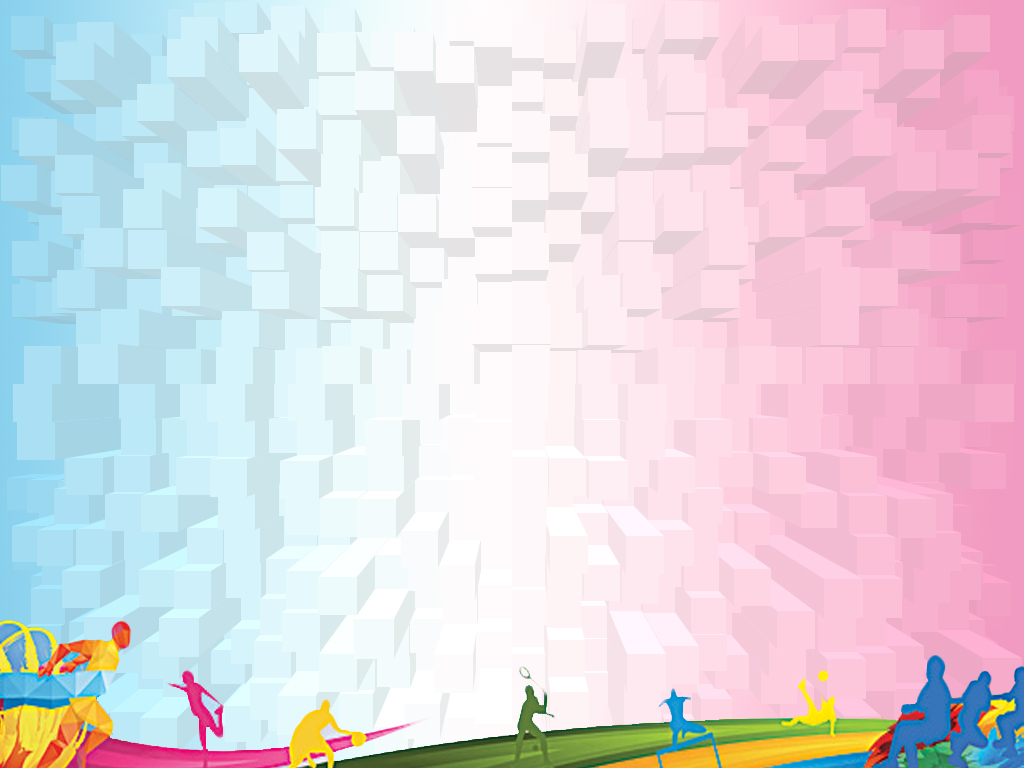 Рухливі ігри
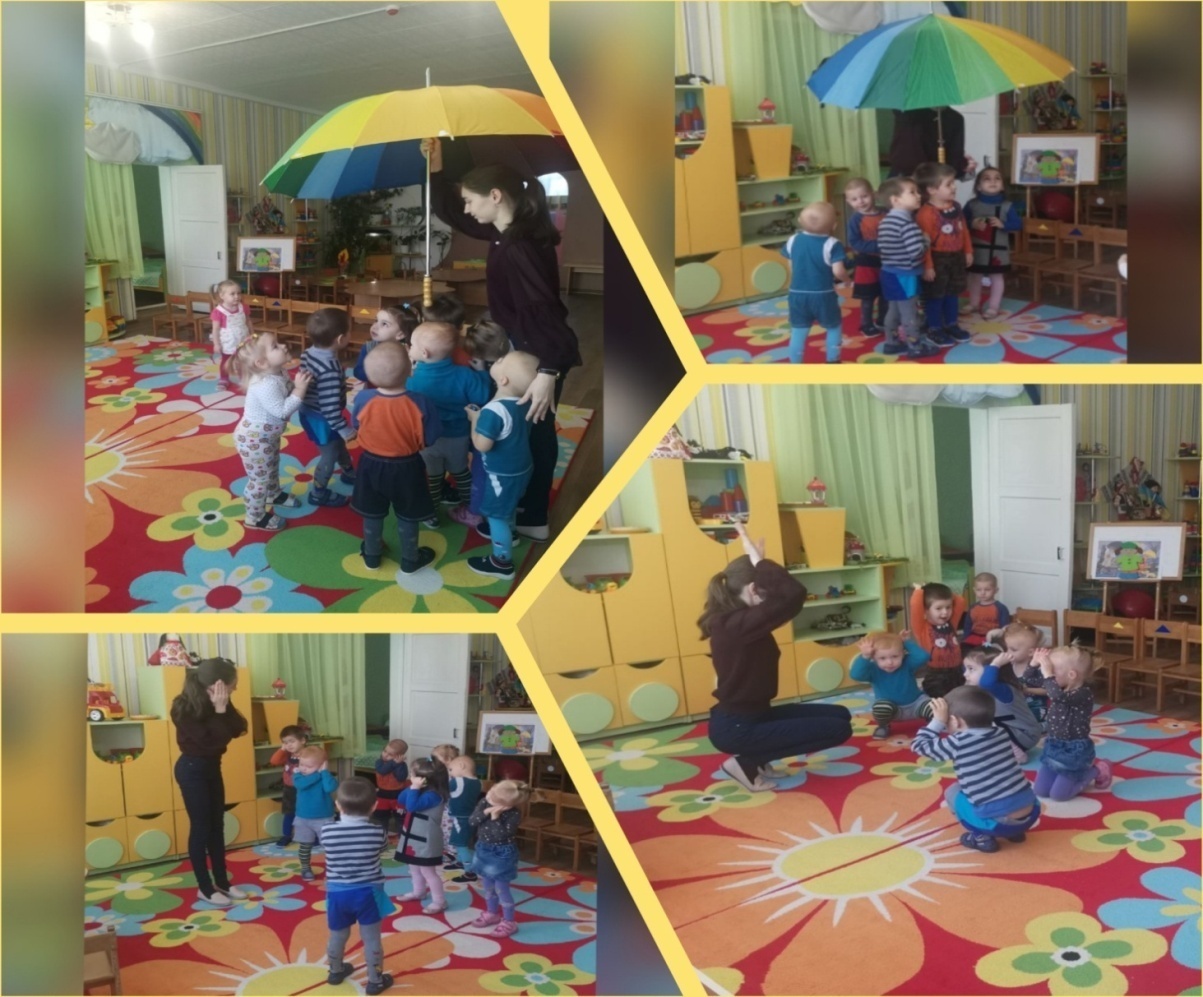 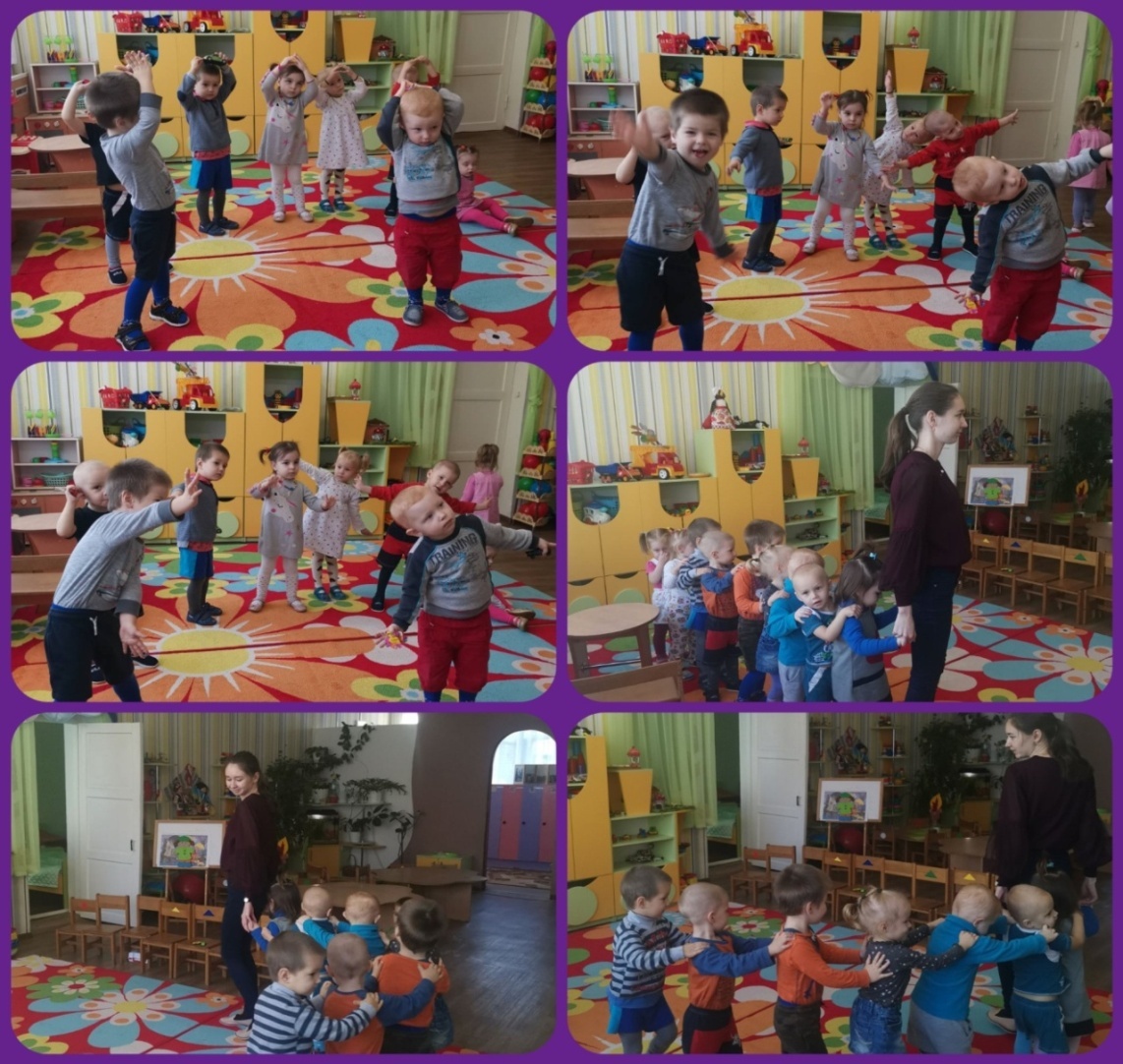 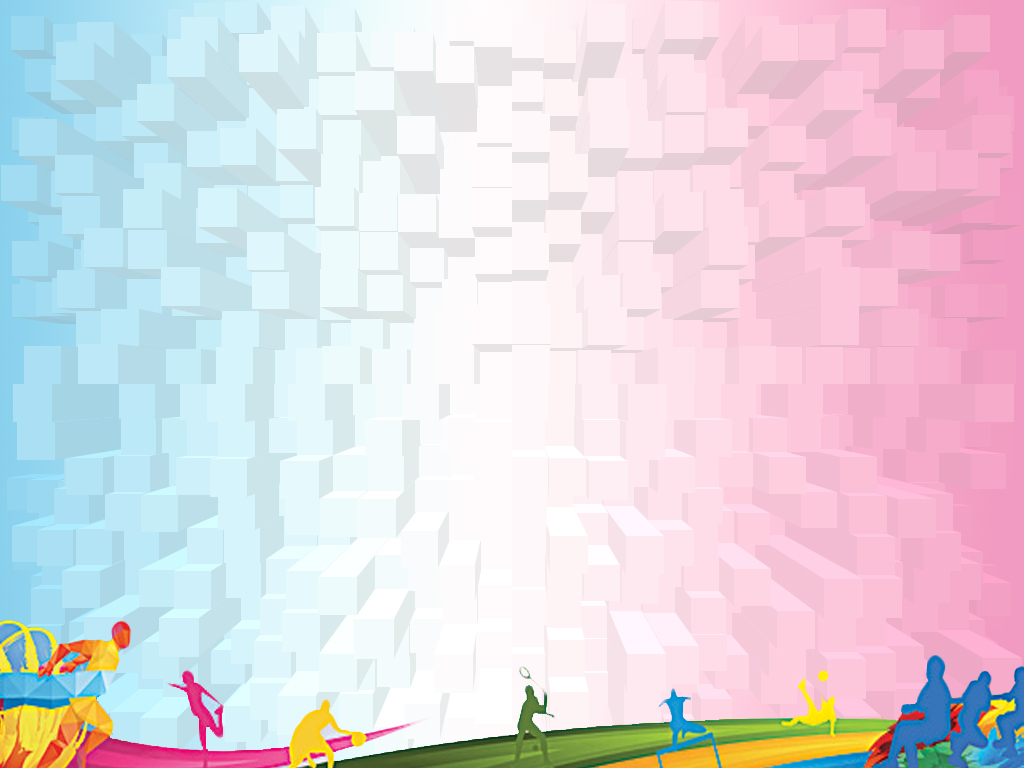 Фізкультура на прогулянці
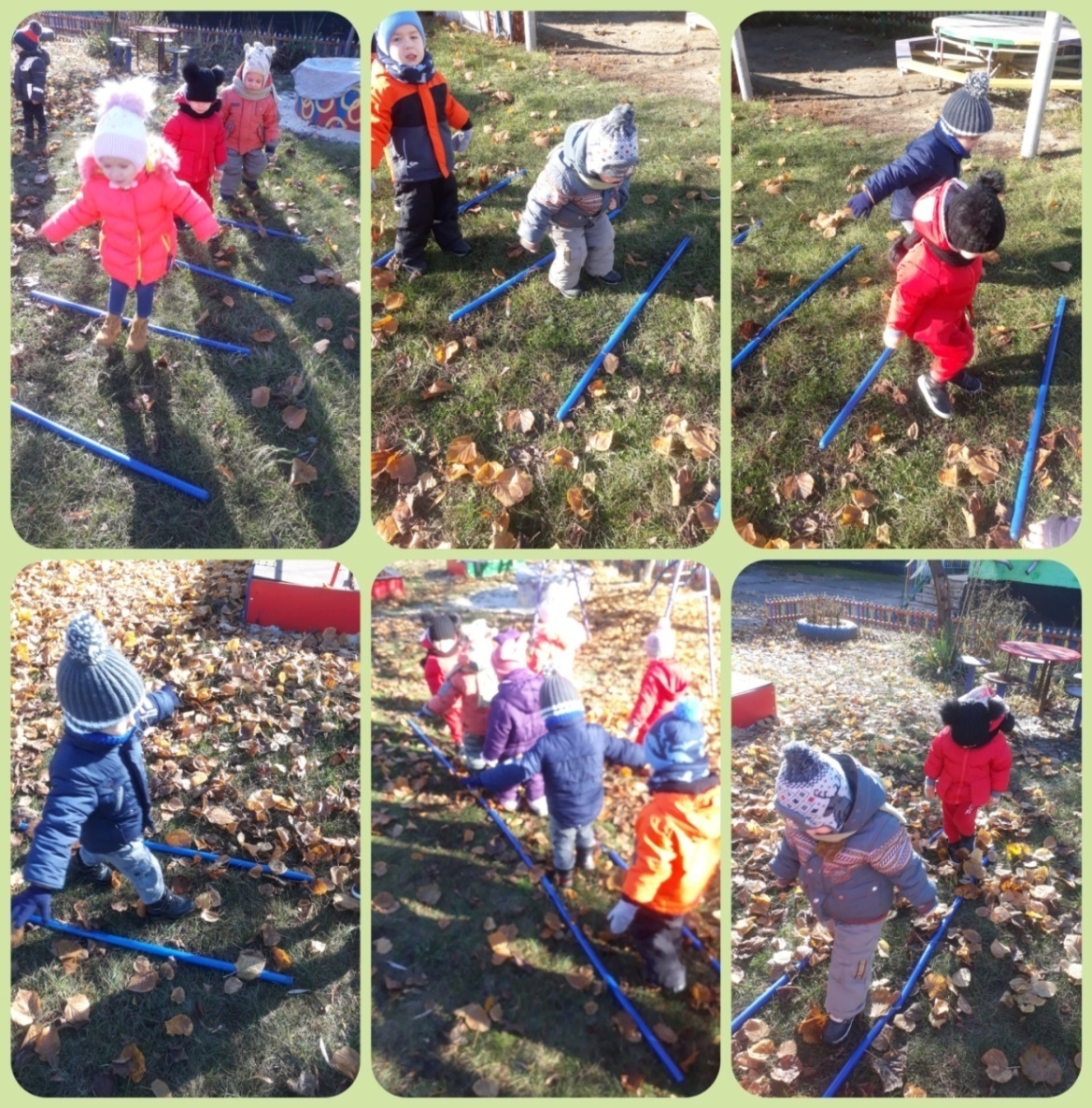 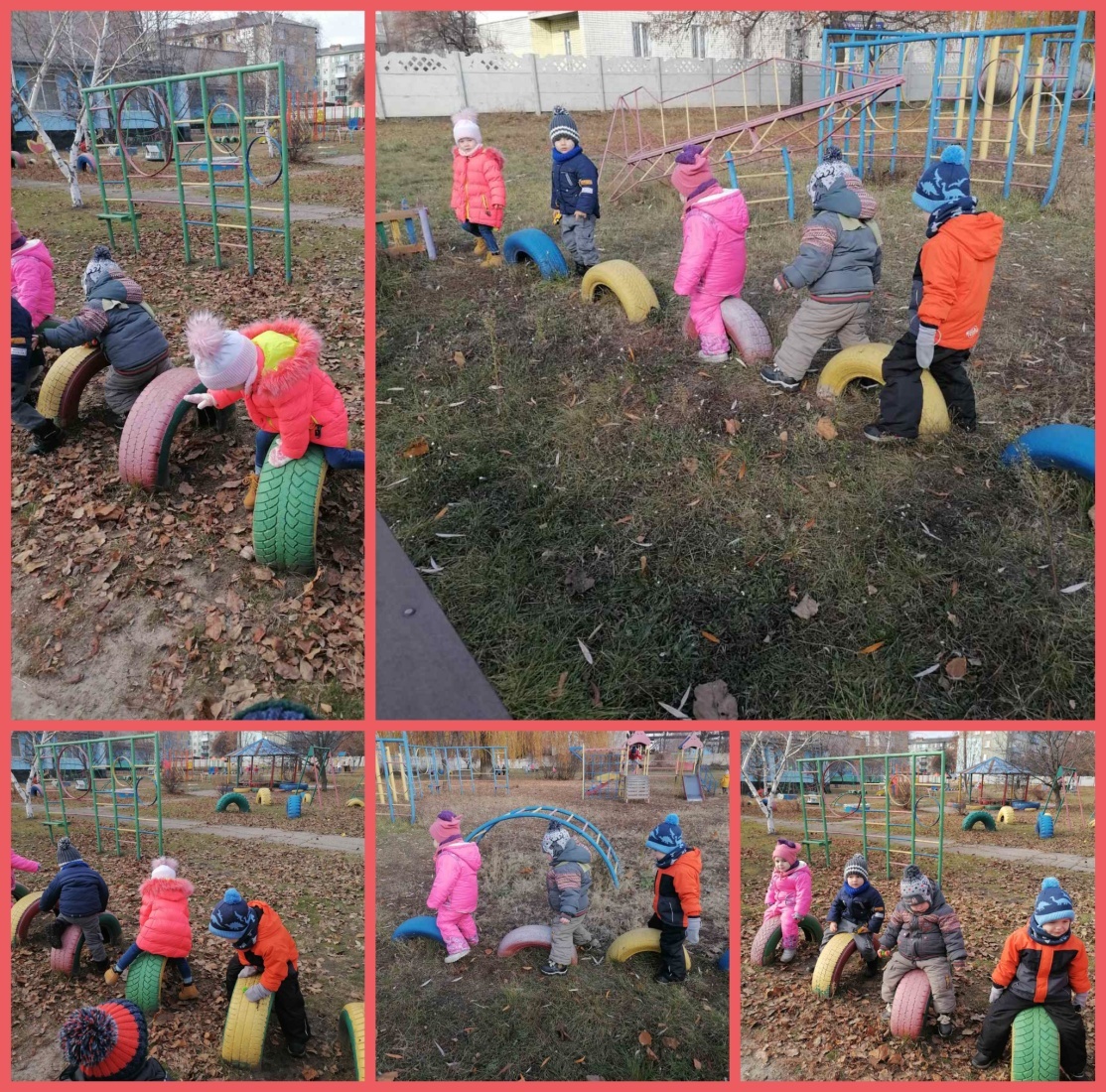 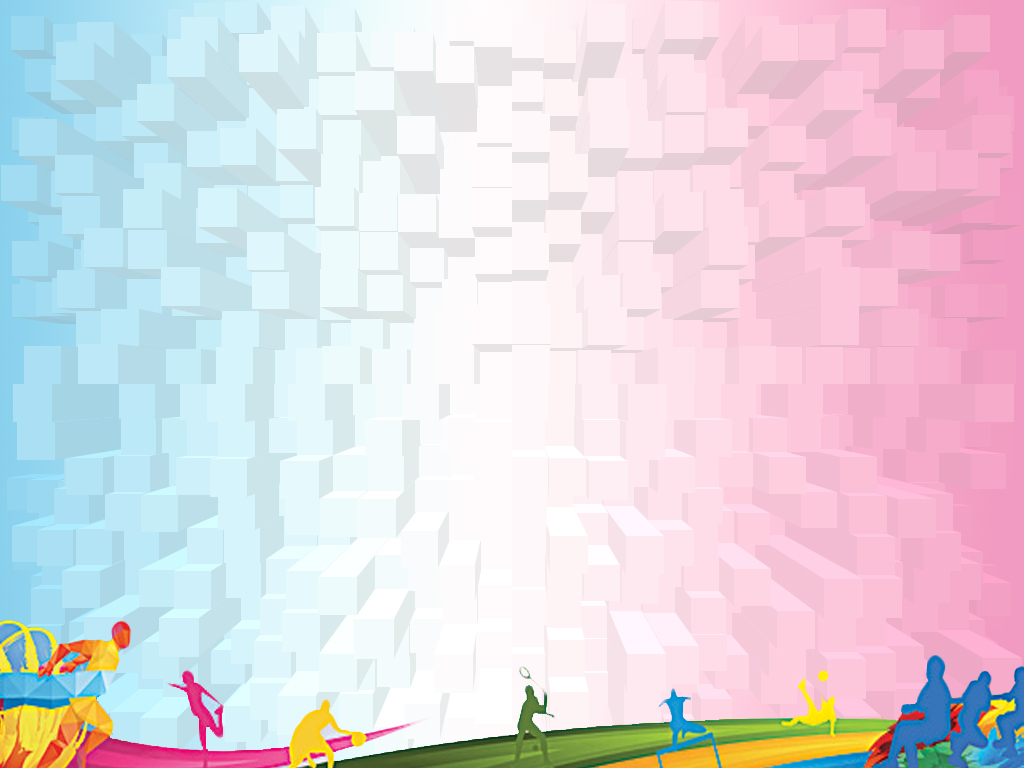 Фізкультура на прогулянці
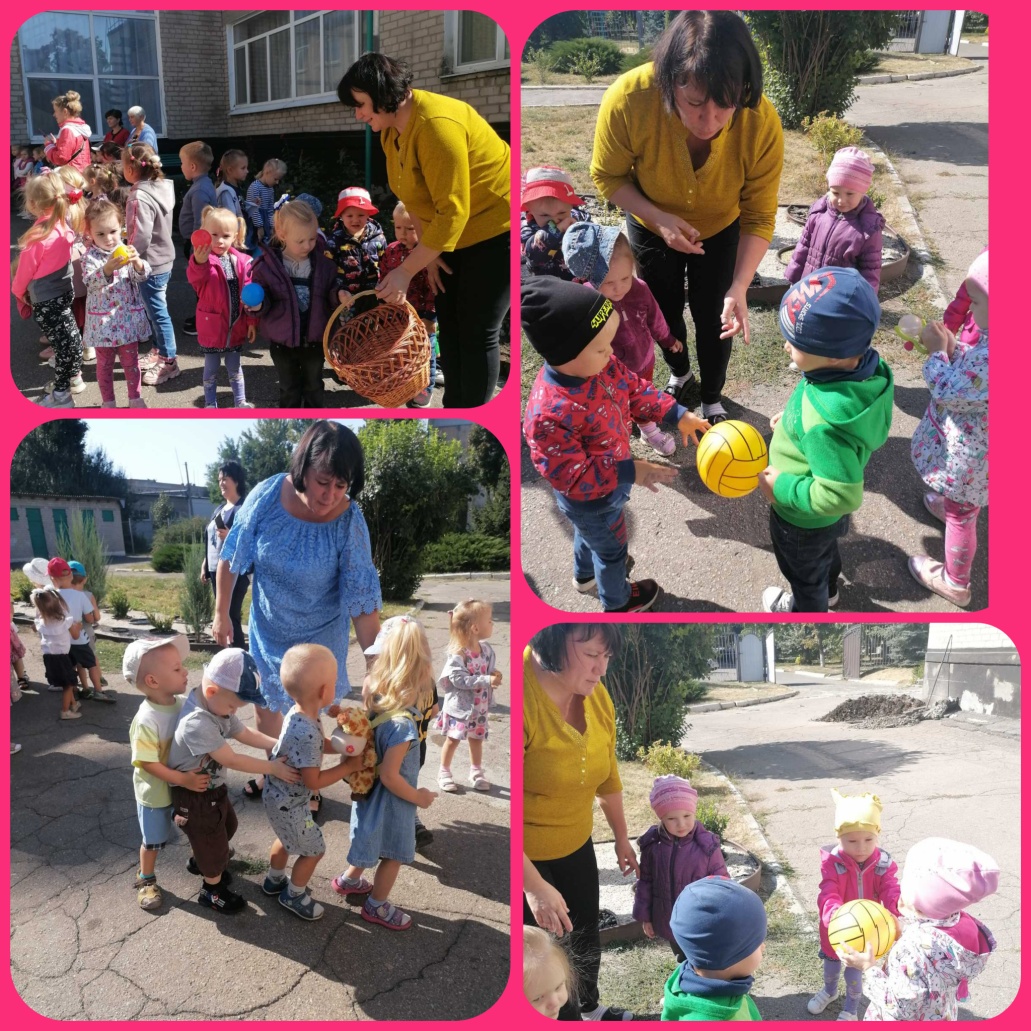 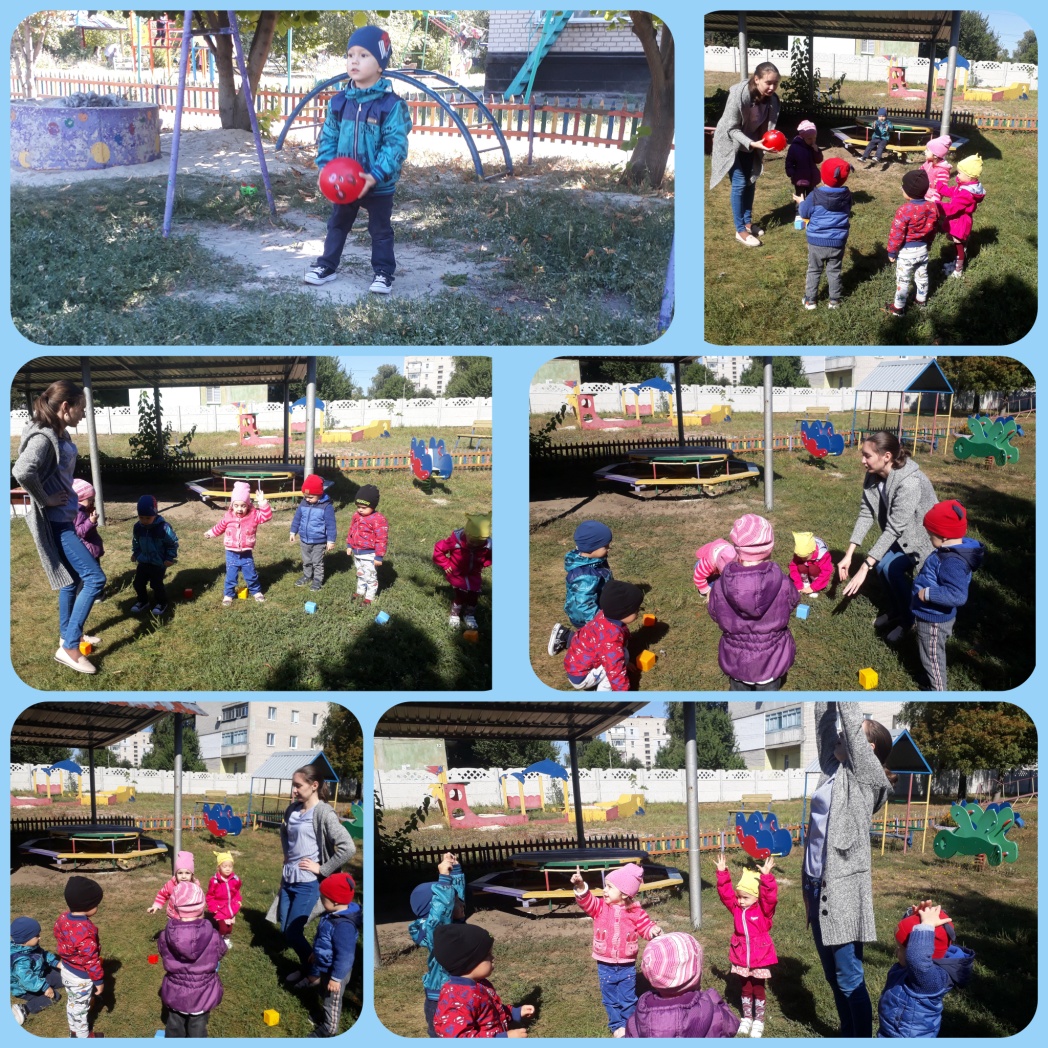 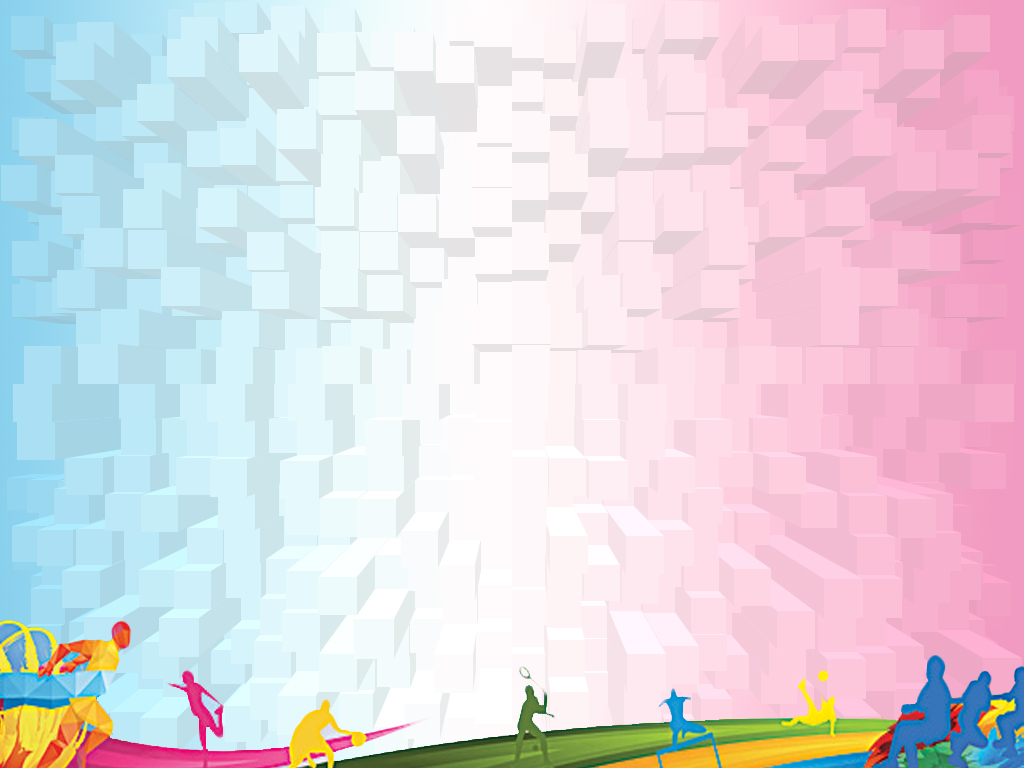 Індивідуальна робота
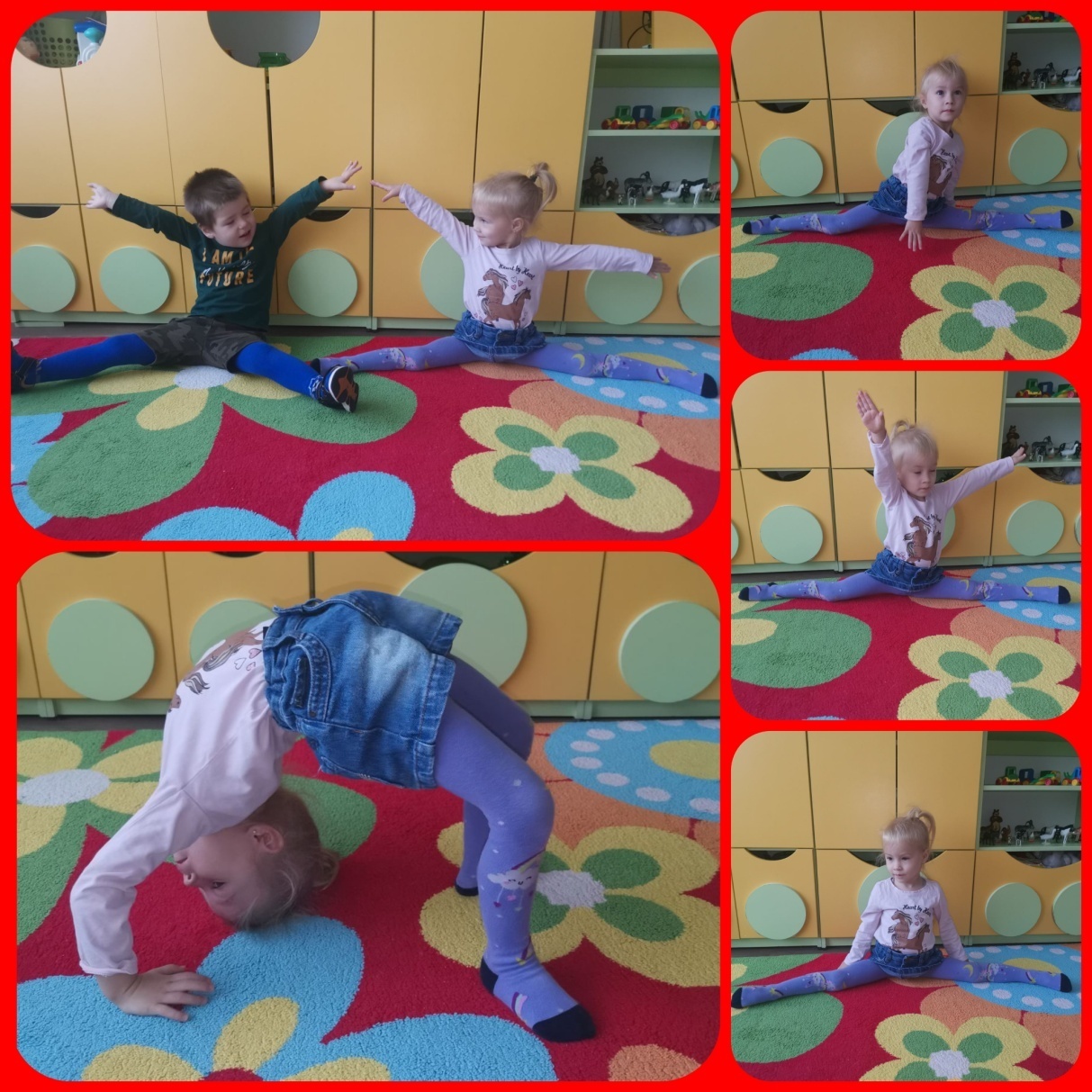 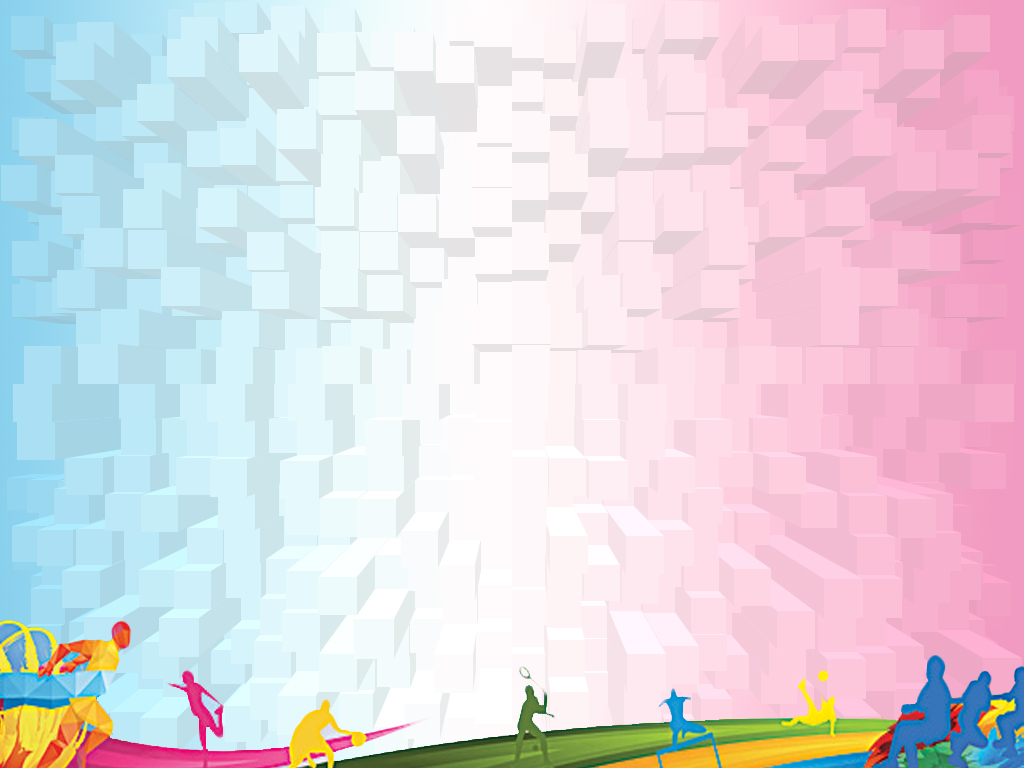 Гімнастика пробудження після денного сну в сполученні з повітрянимим ваннами
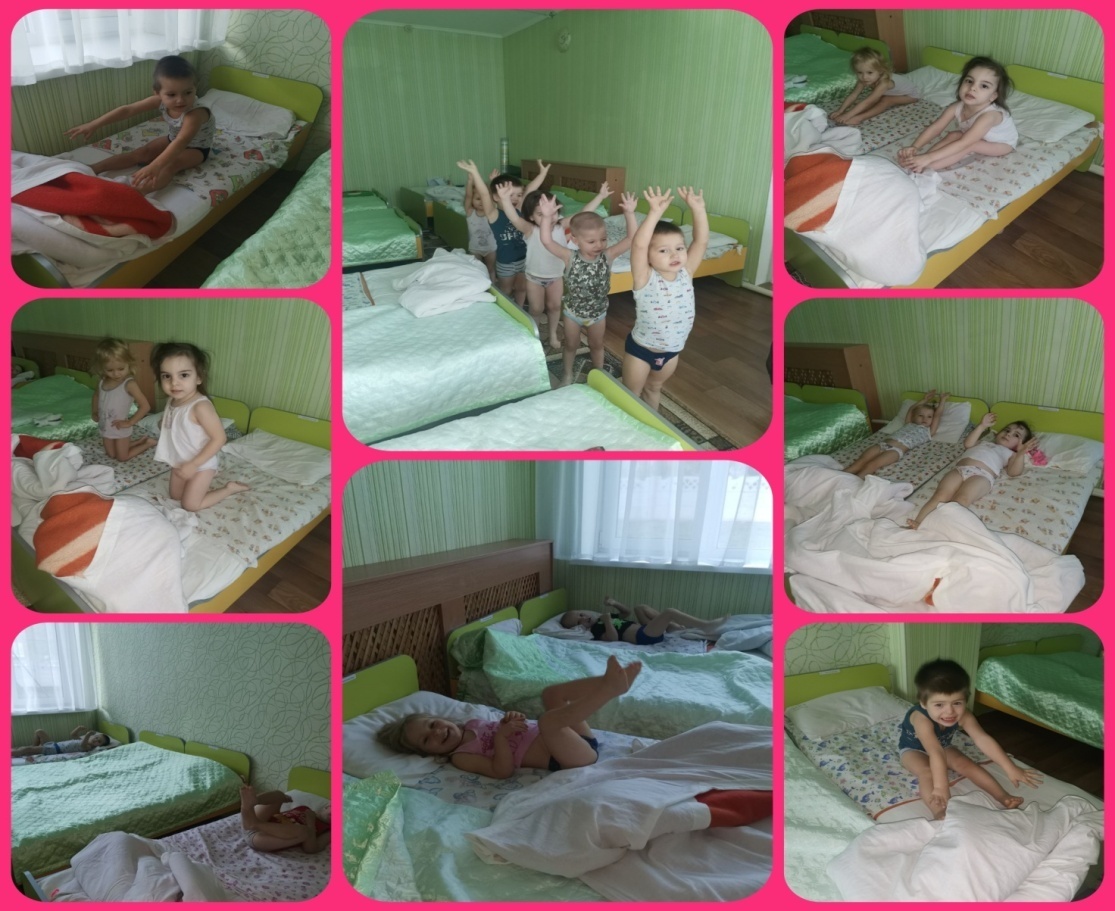 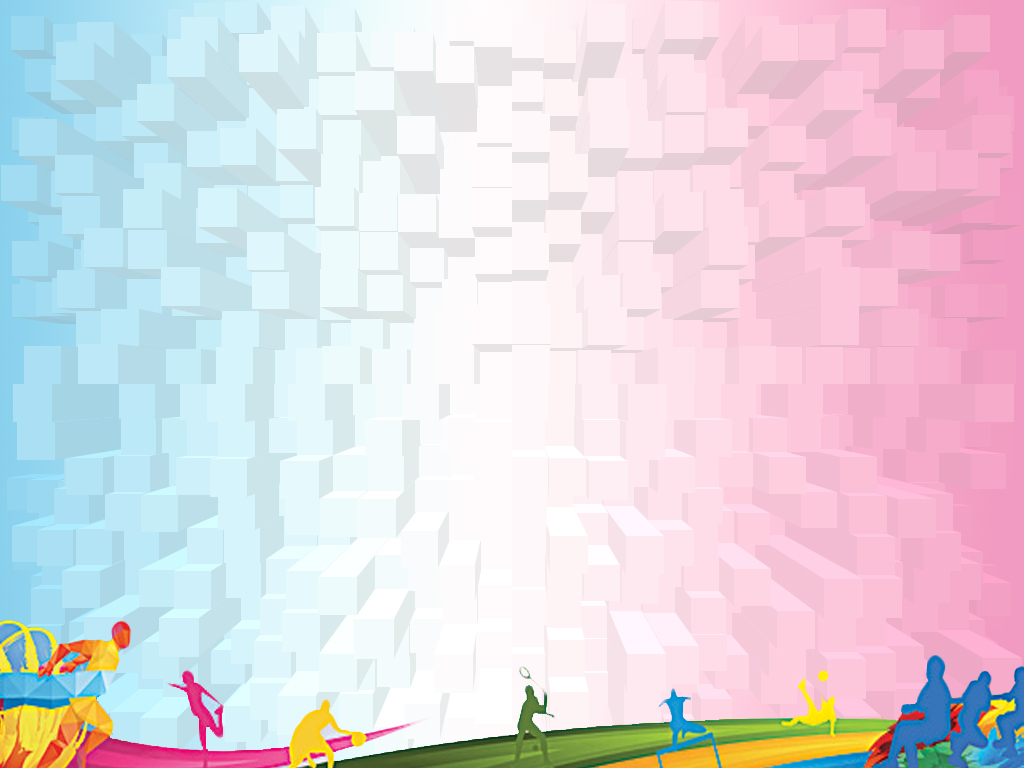 “Доріжка здоров’я”
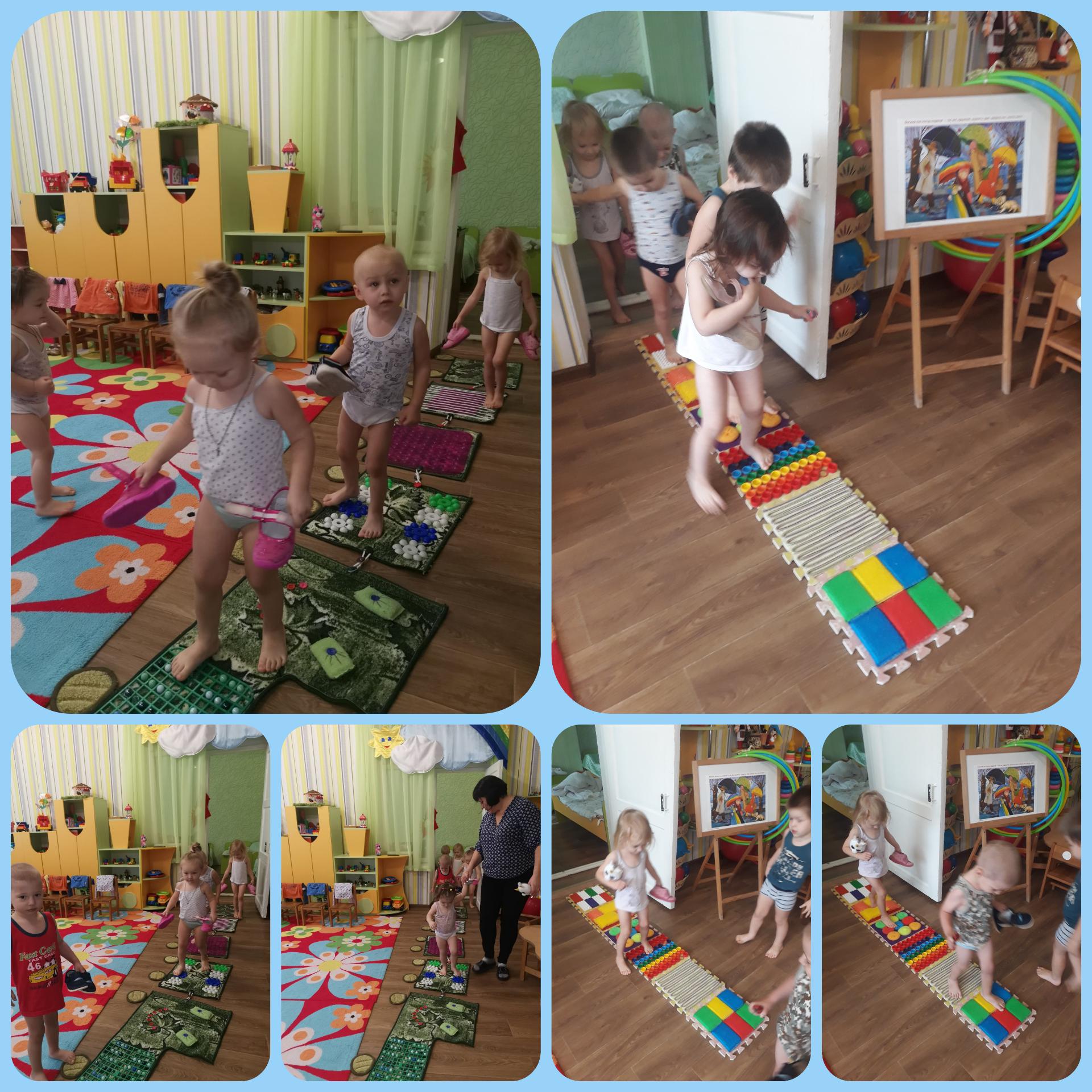 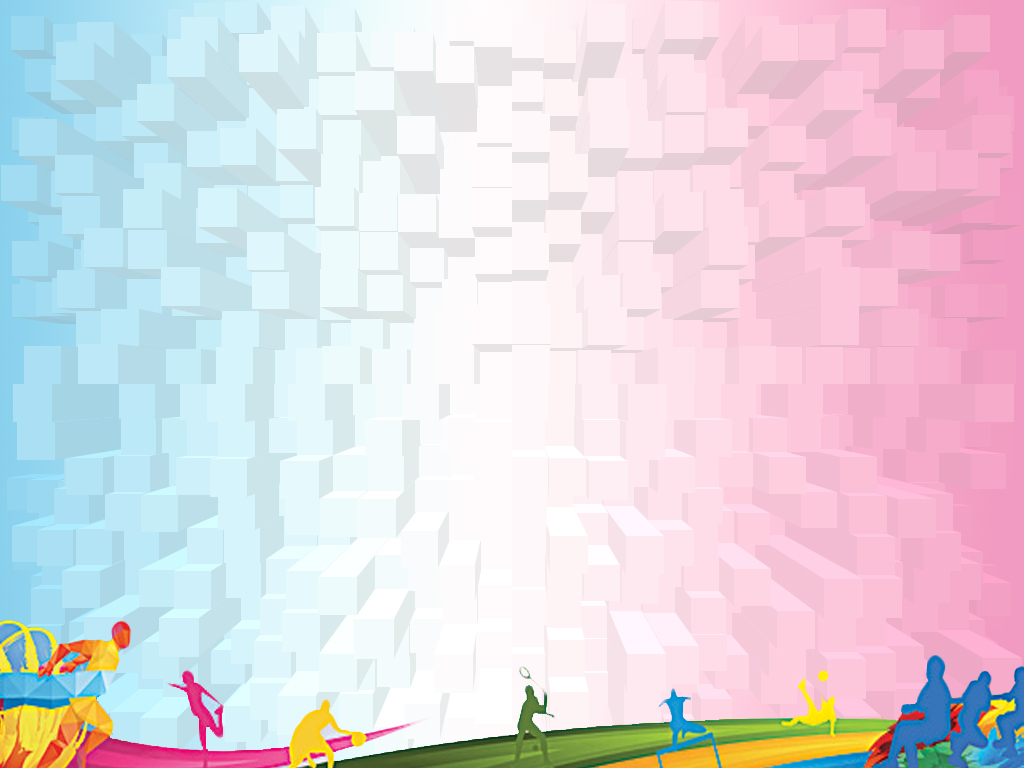 Загартування
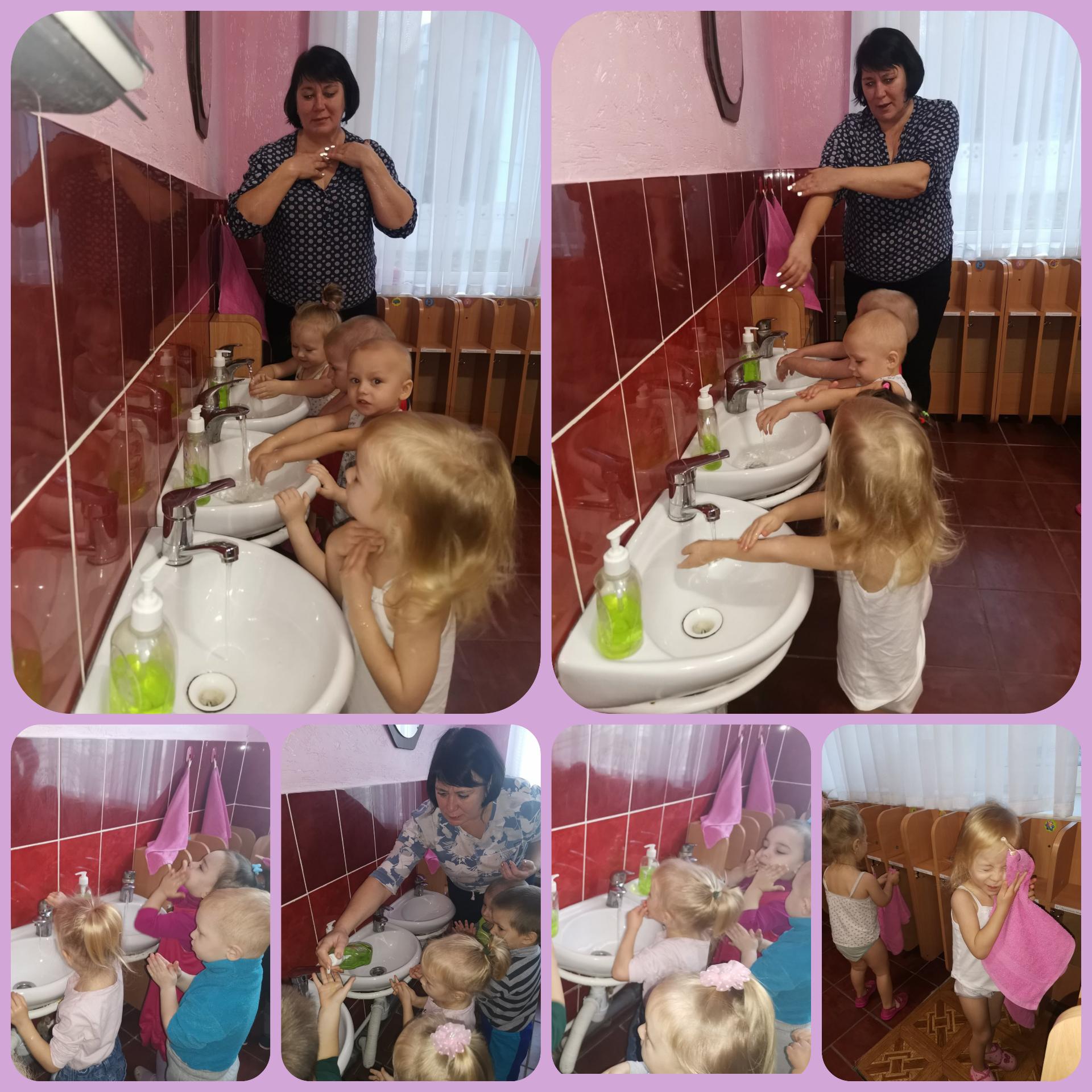 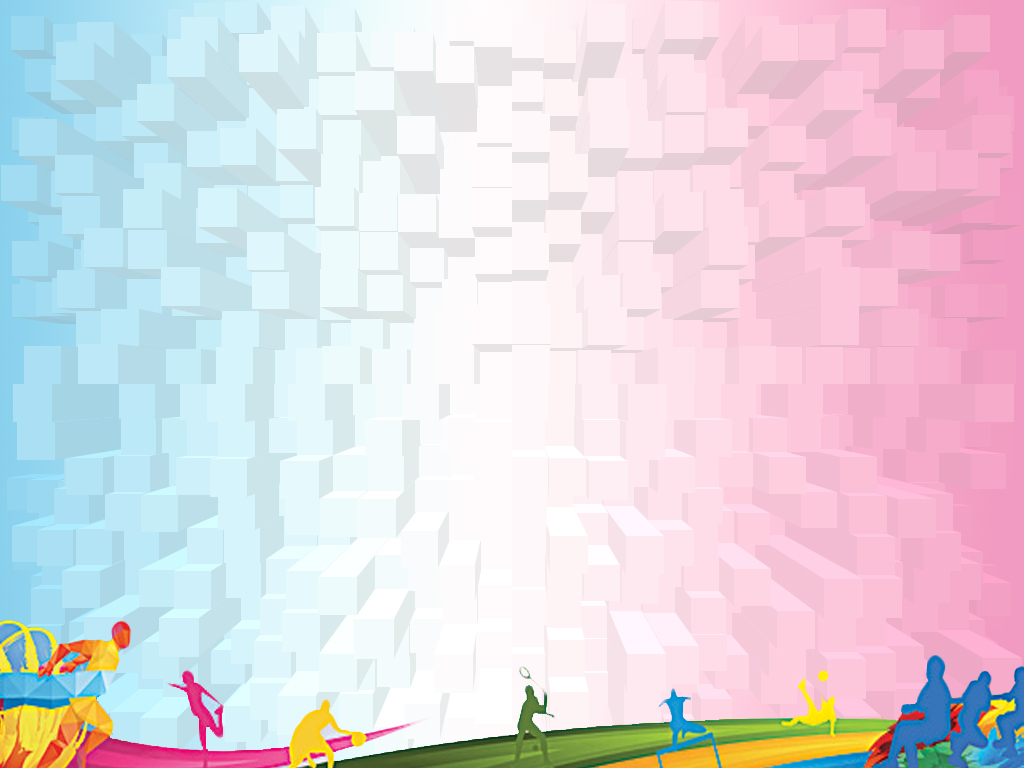 Фізкультурне заняття
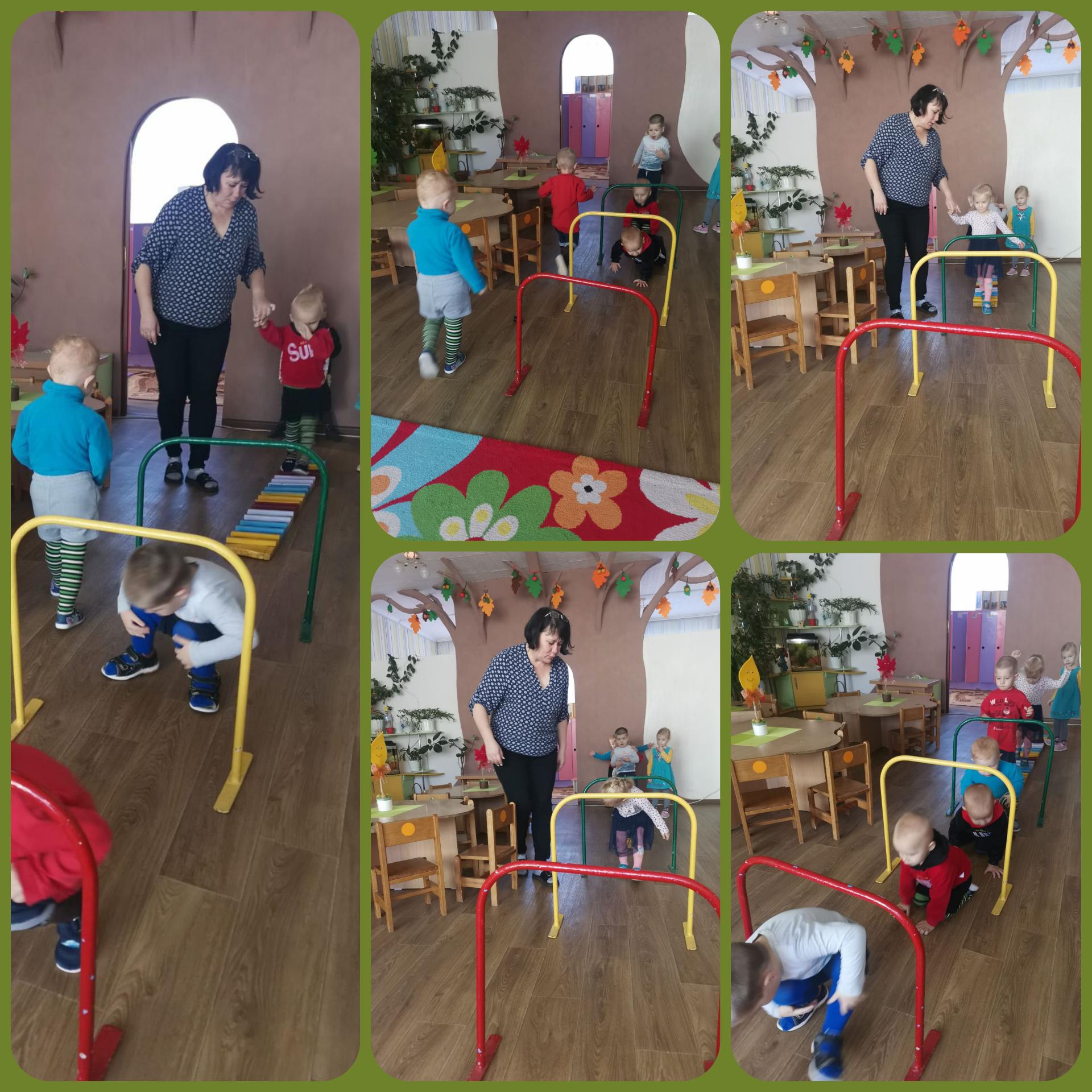 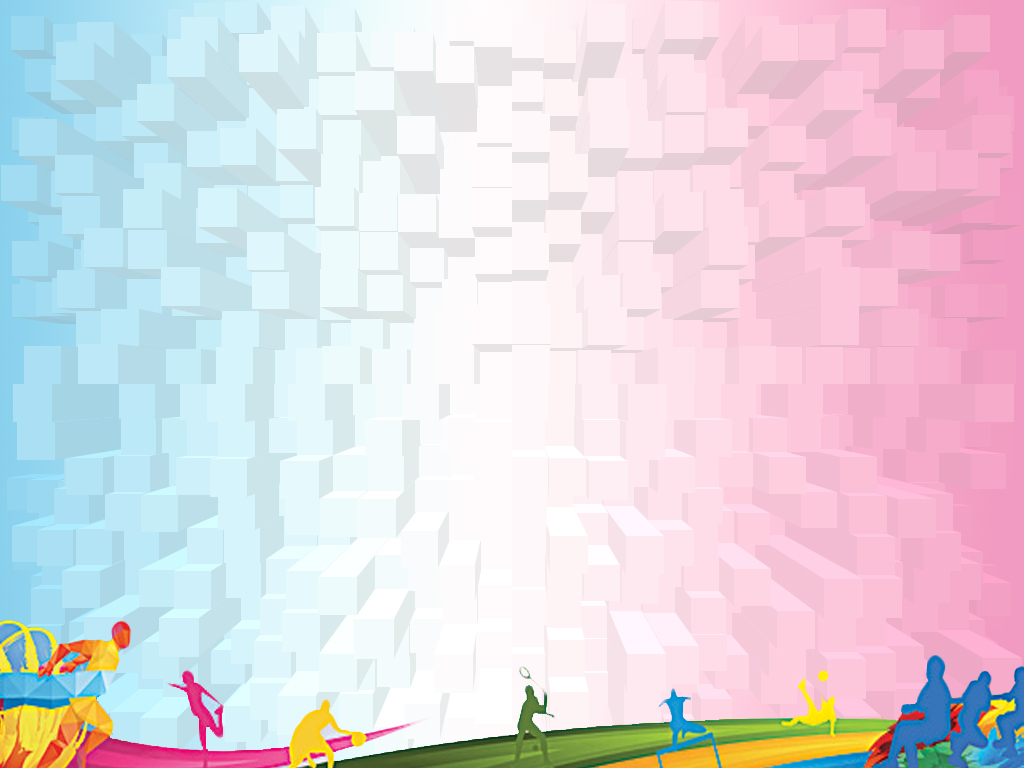 Вправи для розвитку дрібної моторики
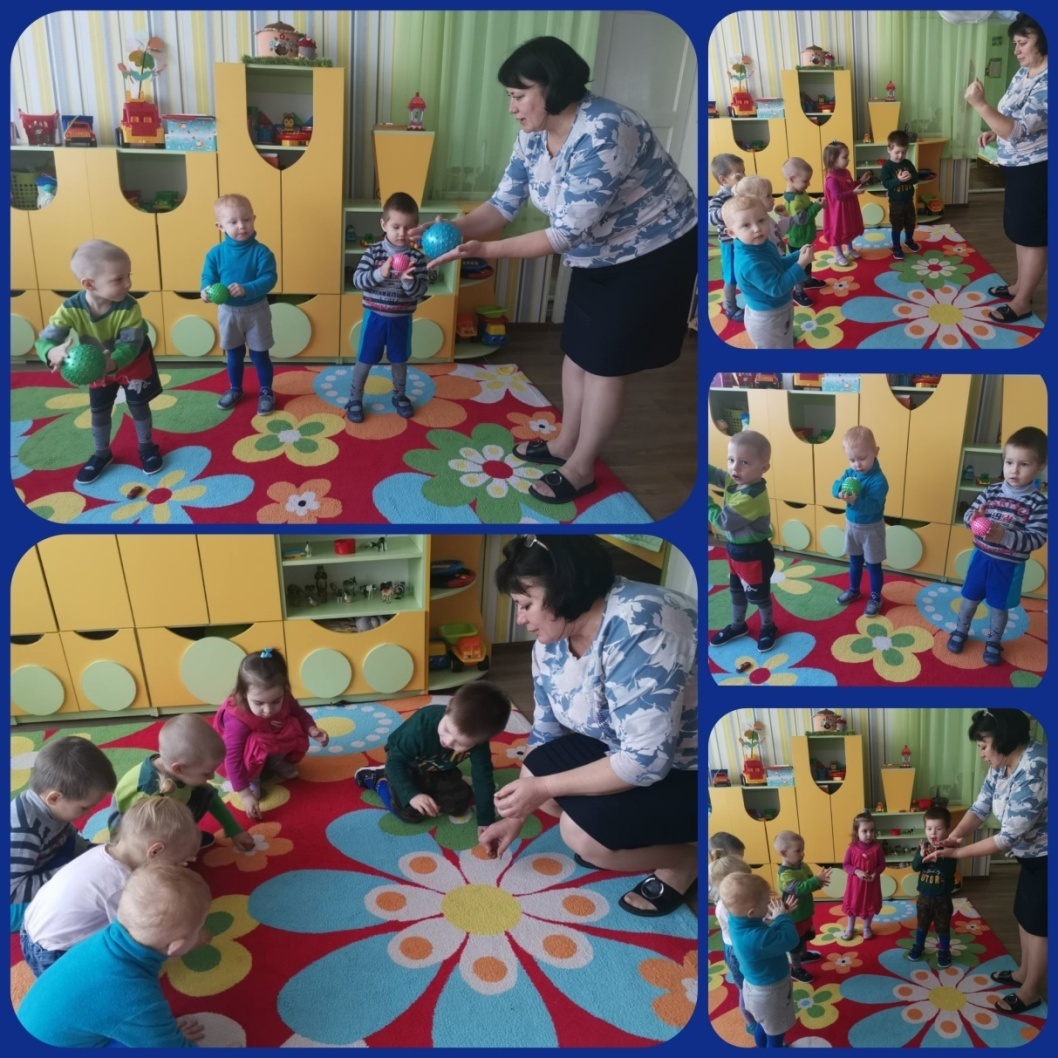 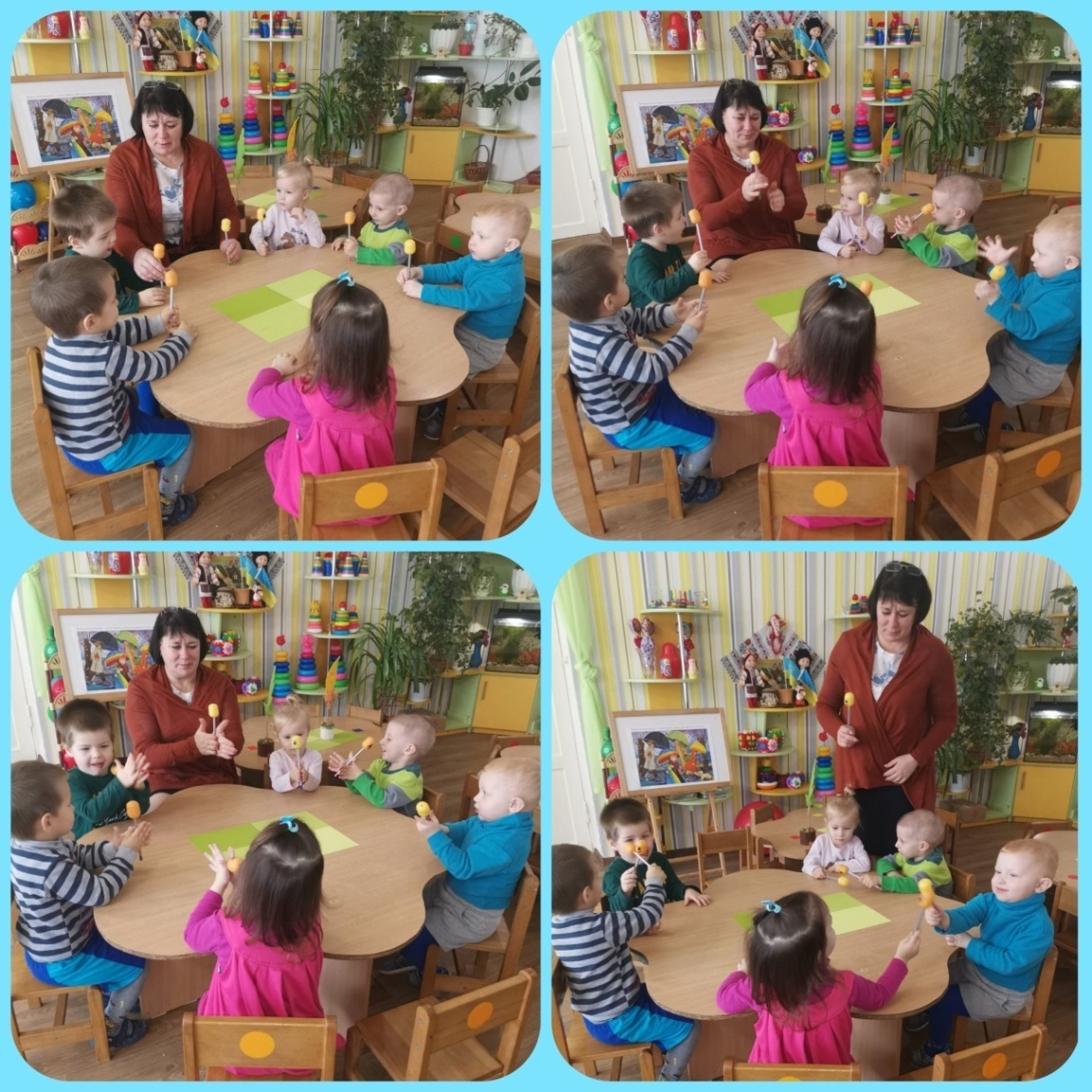 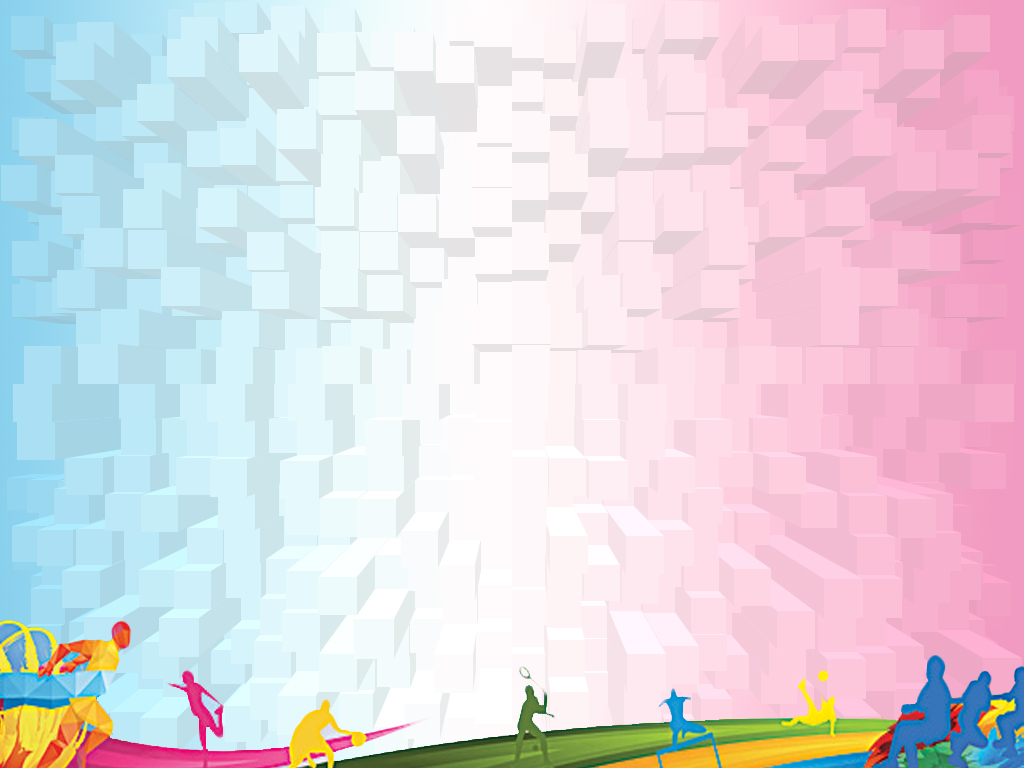 Пальчикові ігри
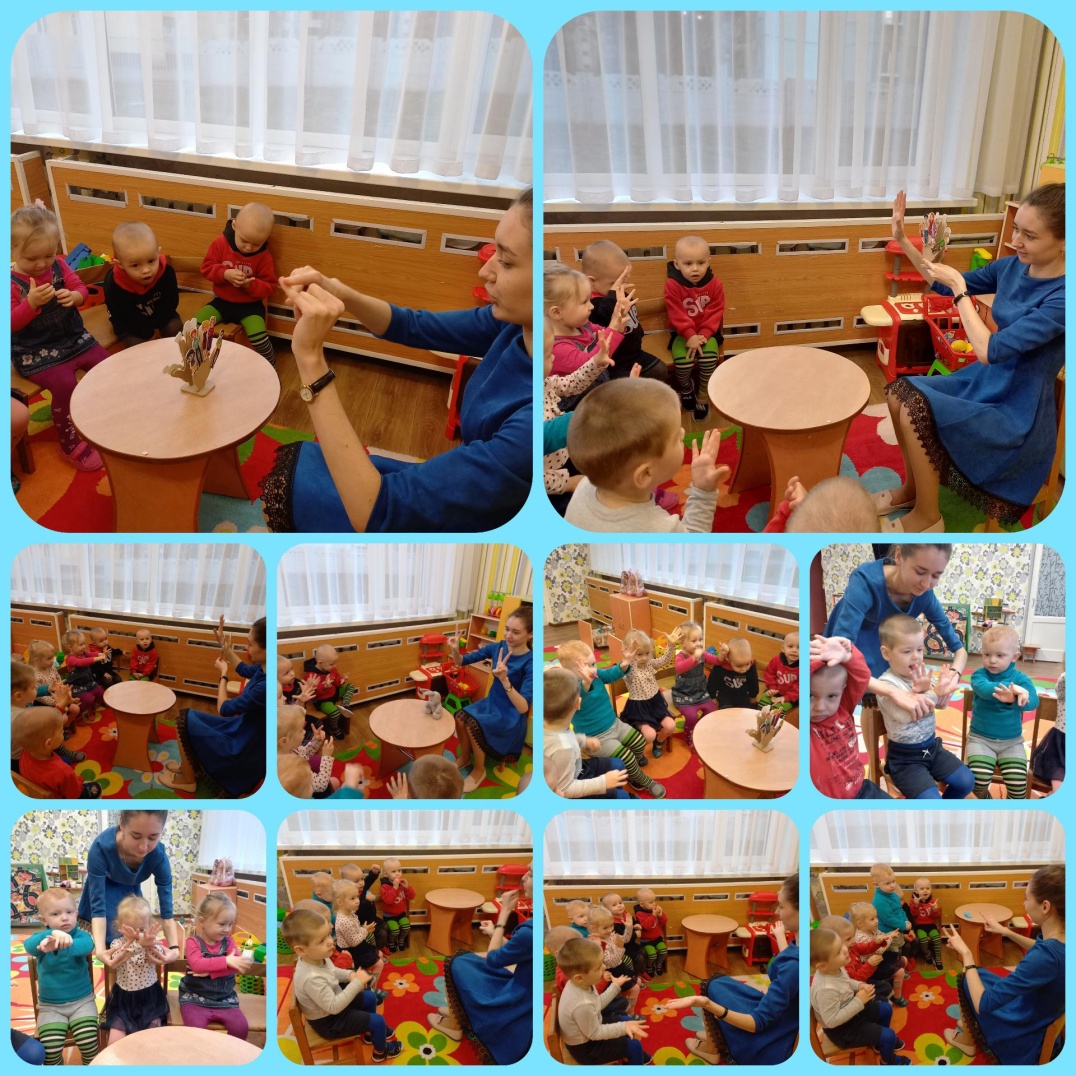 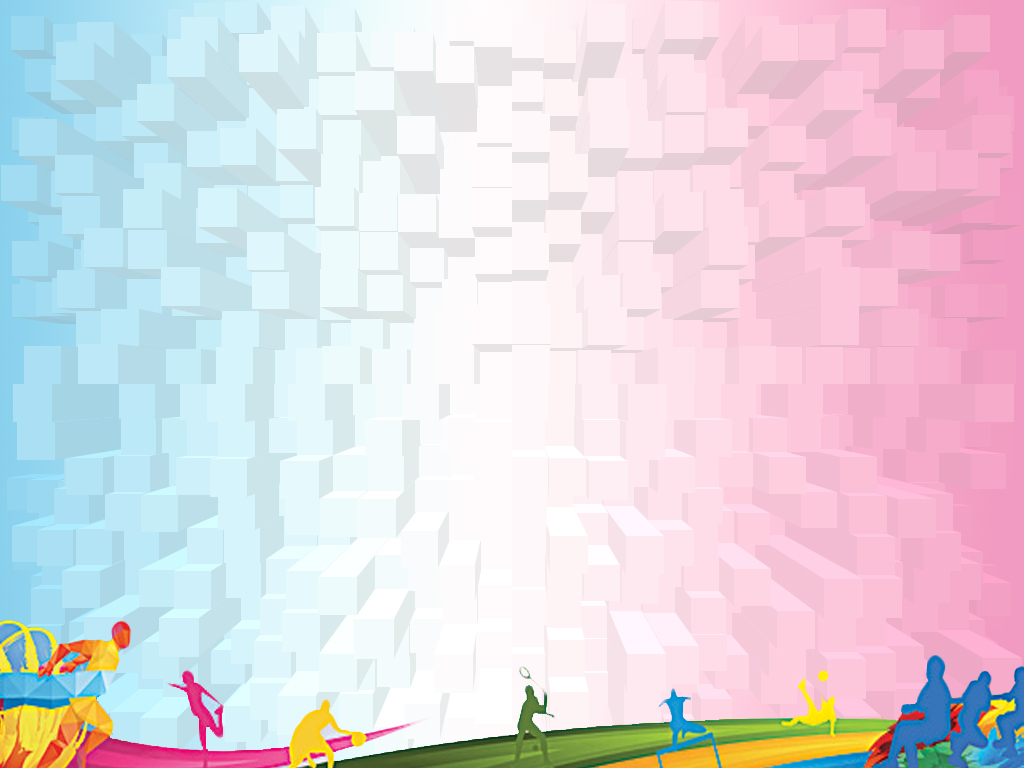 Дихальна гімнастика
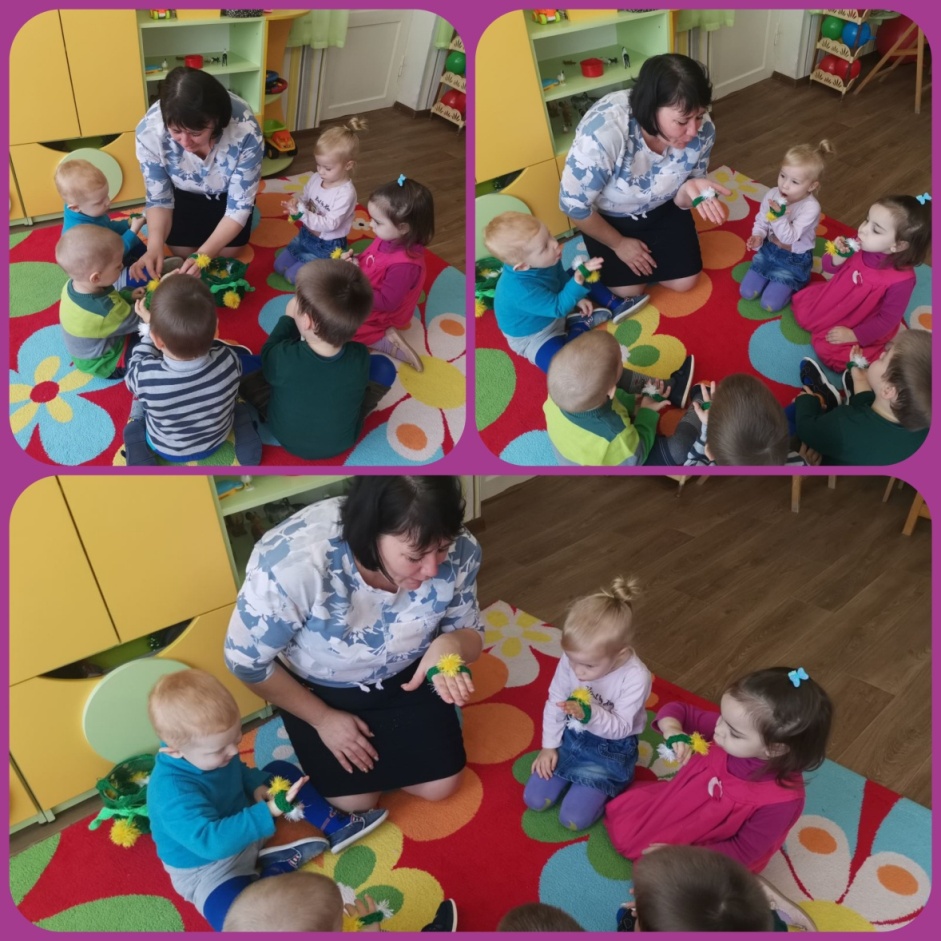 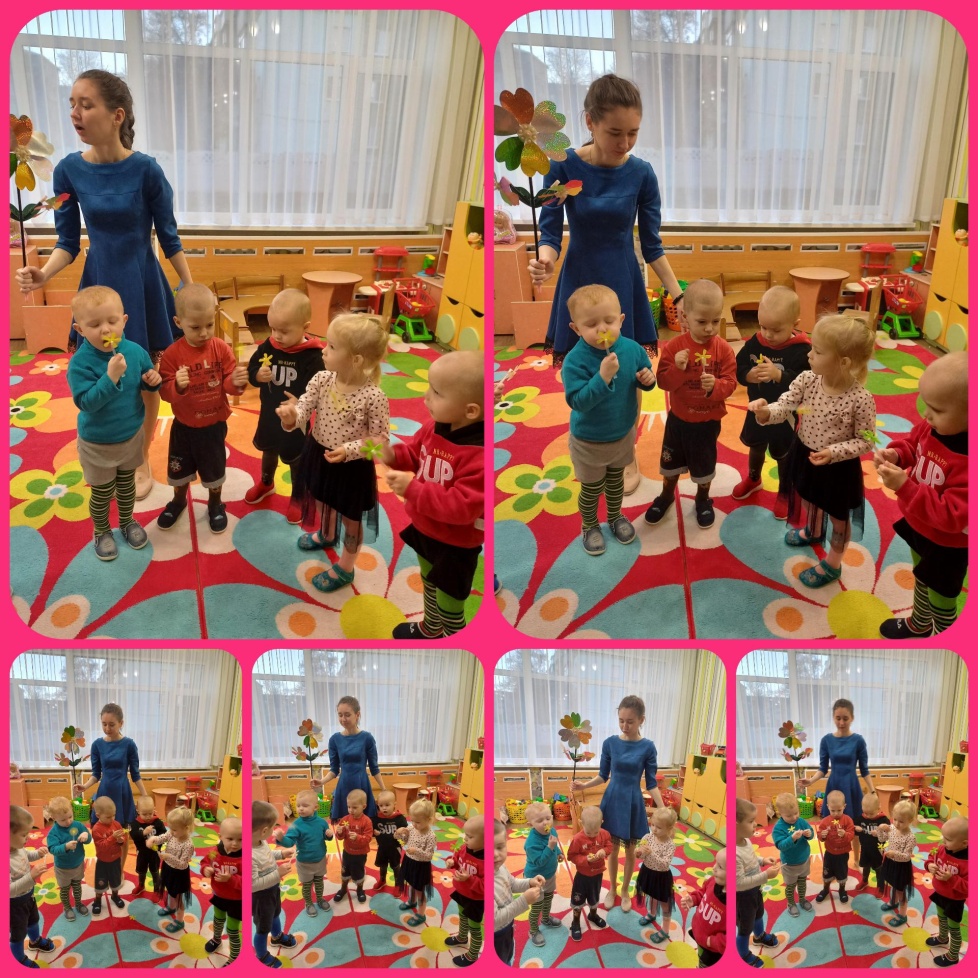 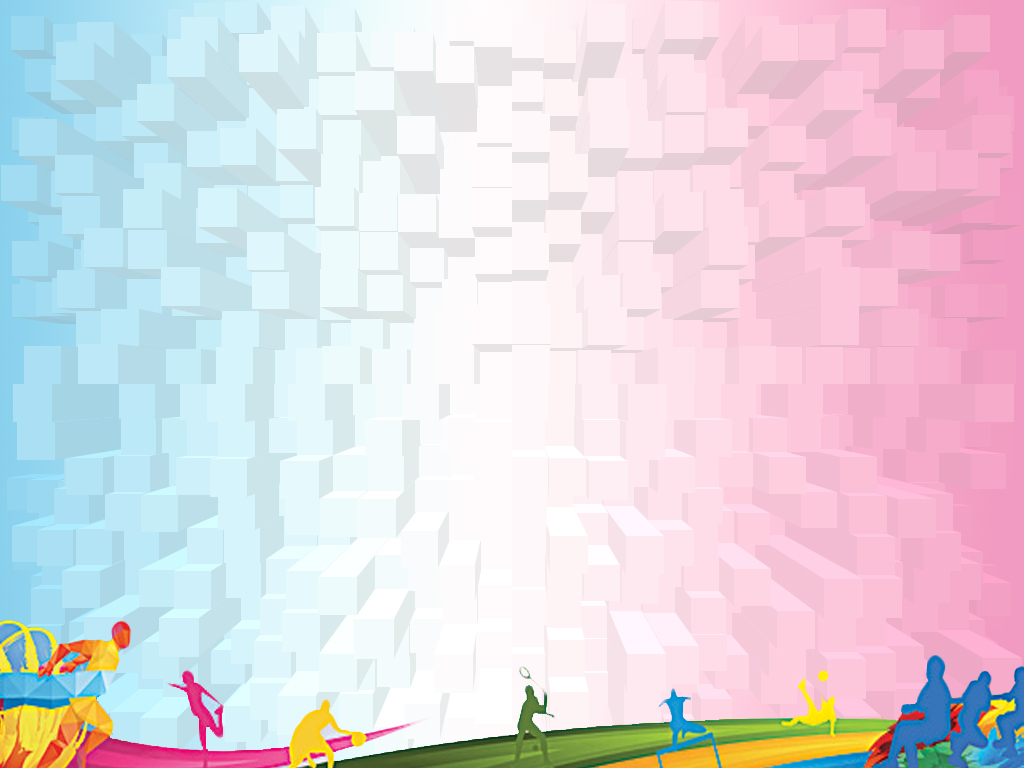 Самостійна рухова діяльність
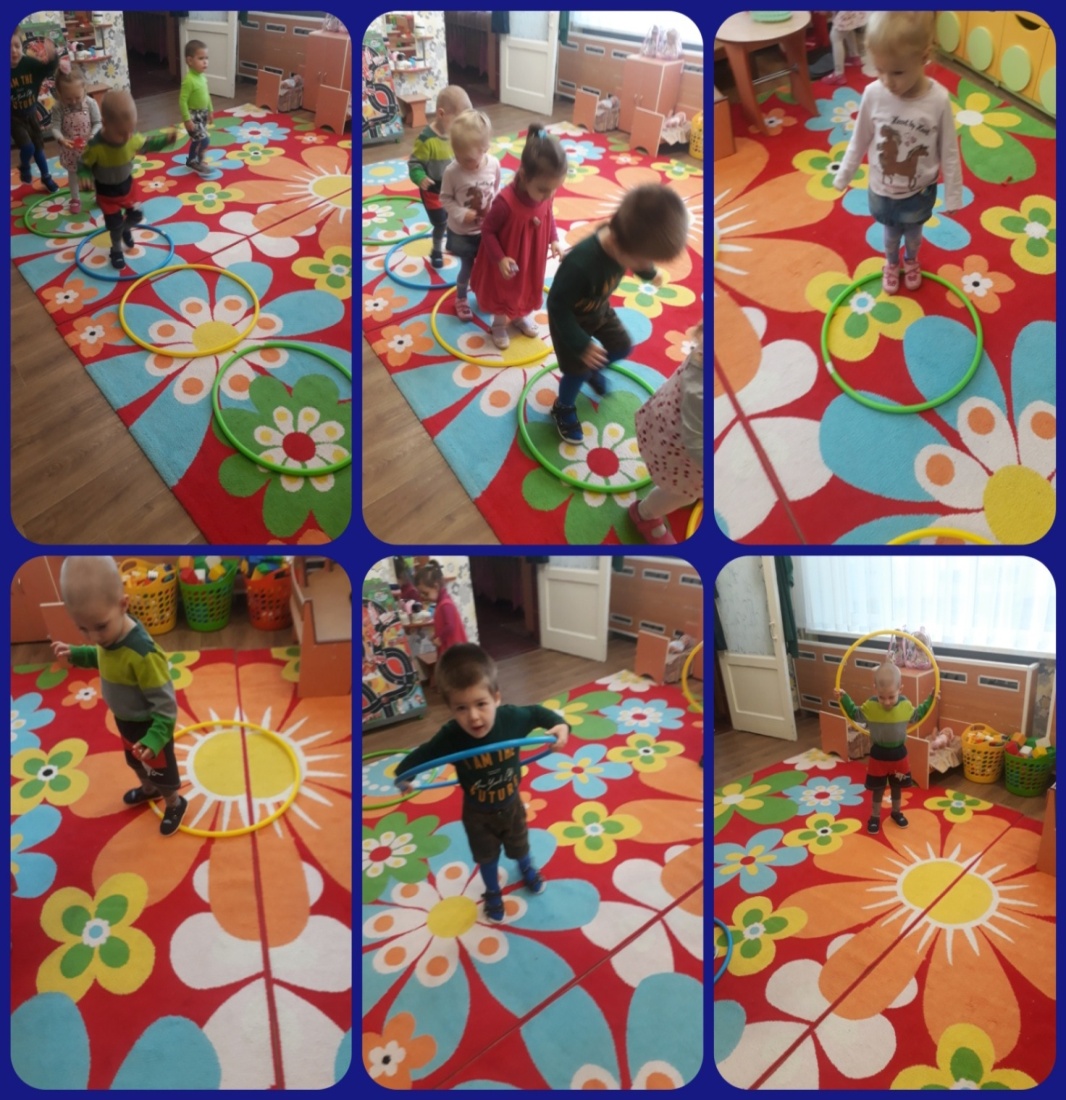 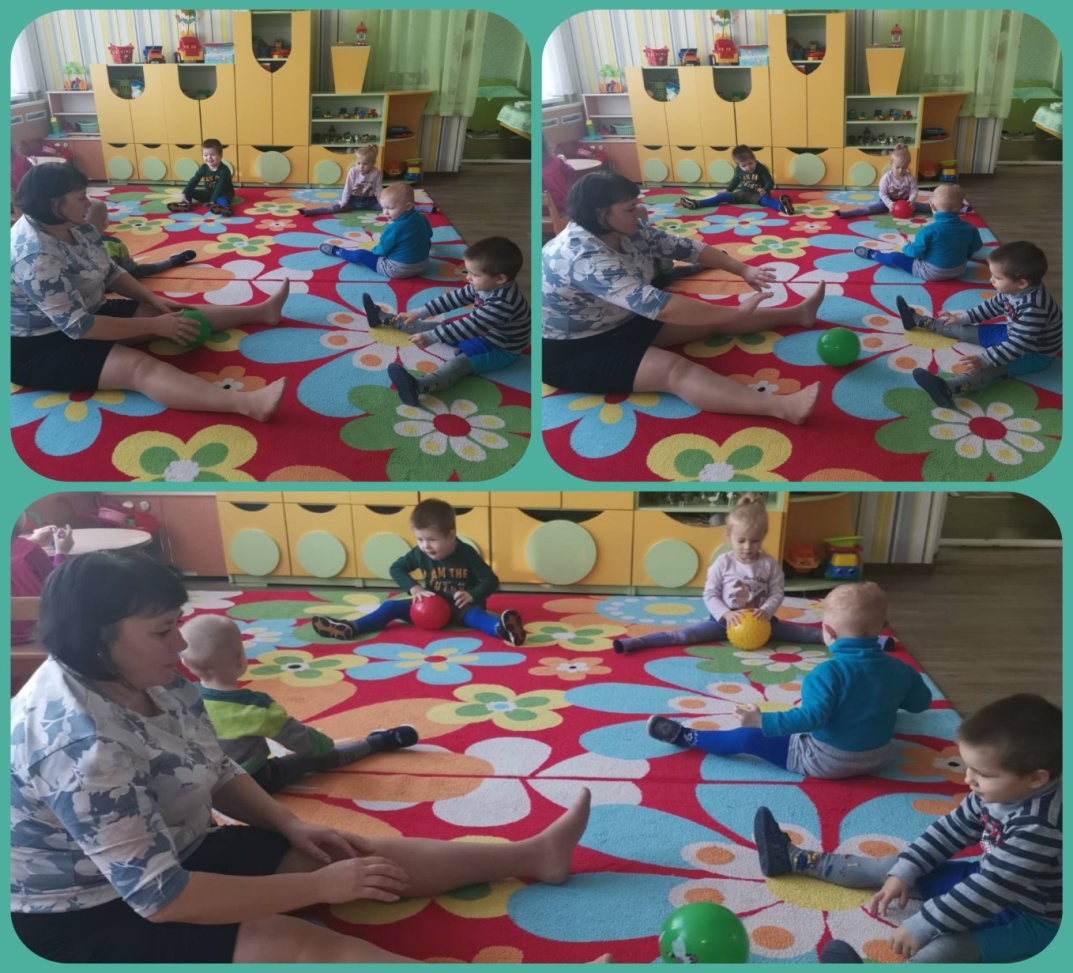 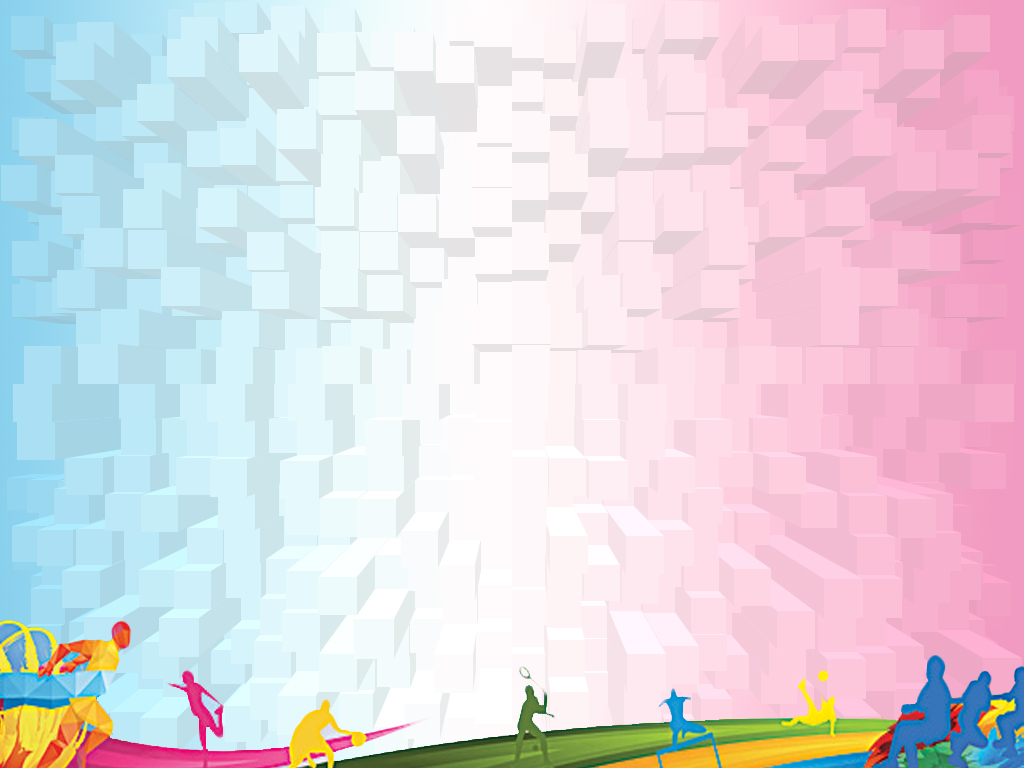 Самостійна рухова діяльність
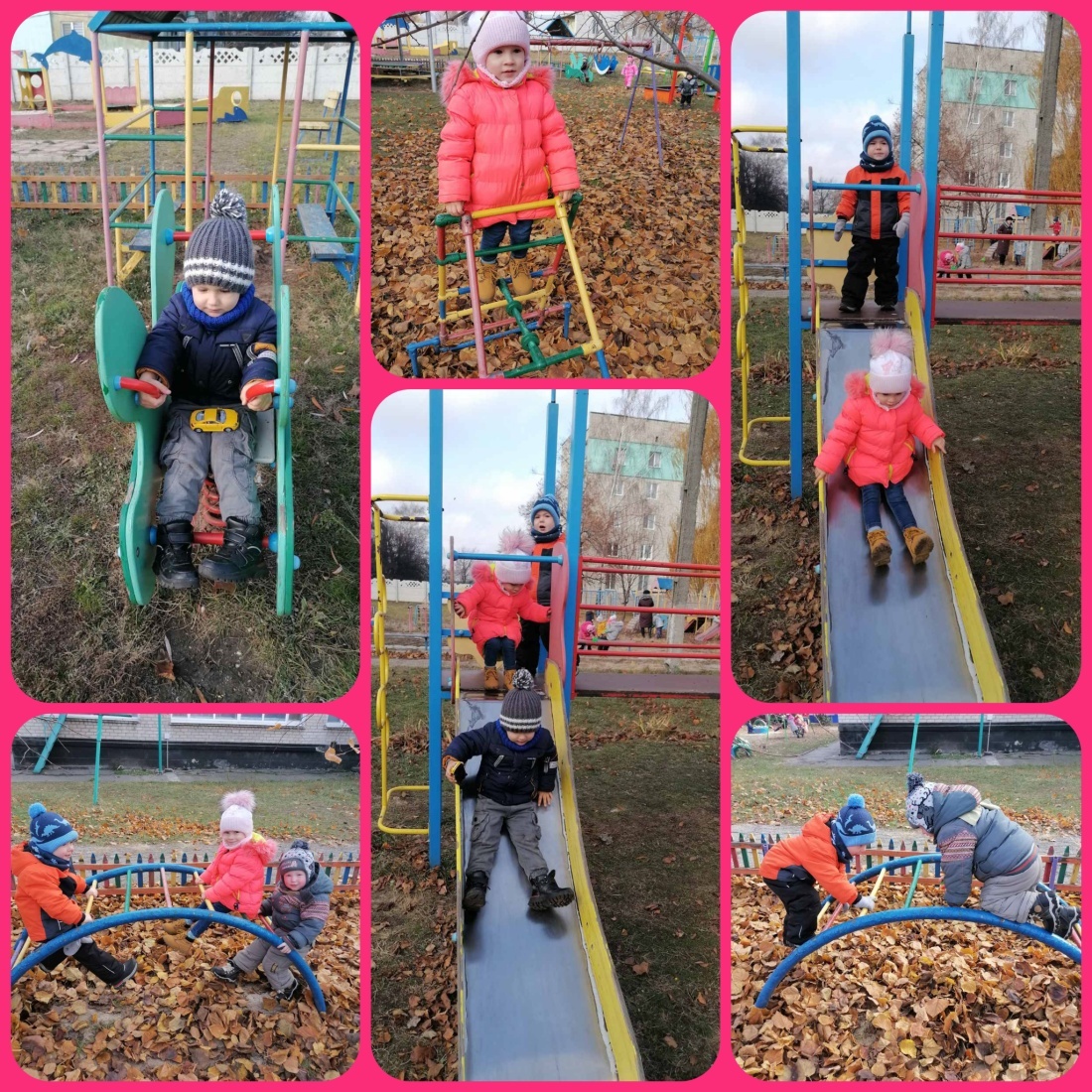 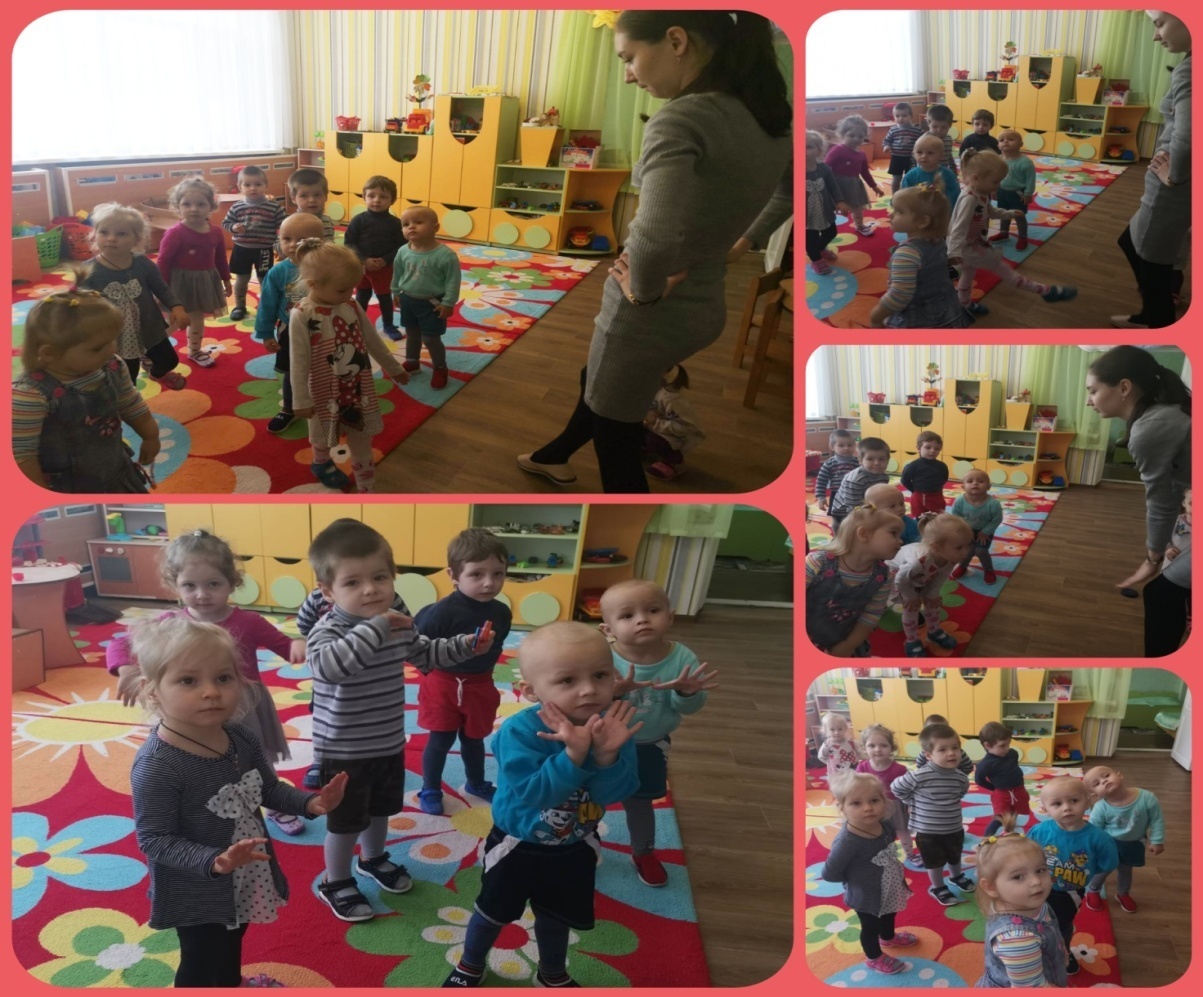 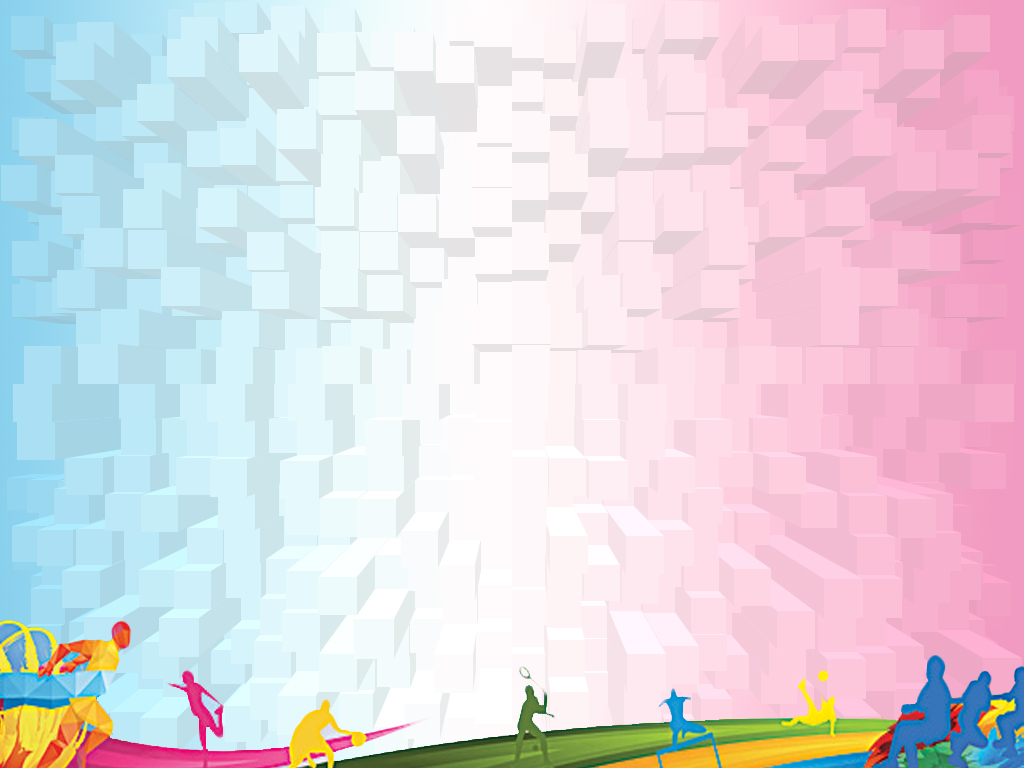 Здоров’я дитини – це гармонійний розвиток усіх її фізіологічних систем, насамперед, серцево-судинної, дихальної, нервової, опорно-рухового апарату.А запорукою здоров’я є його оптимальна, правильно організована рухова актитвність.
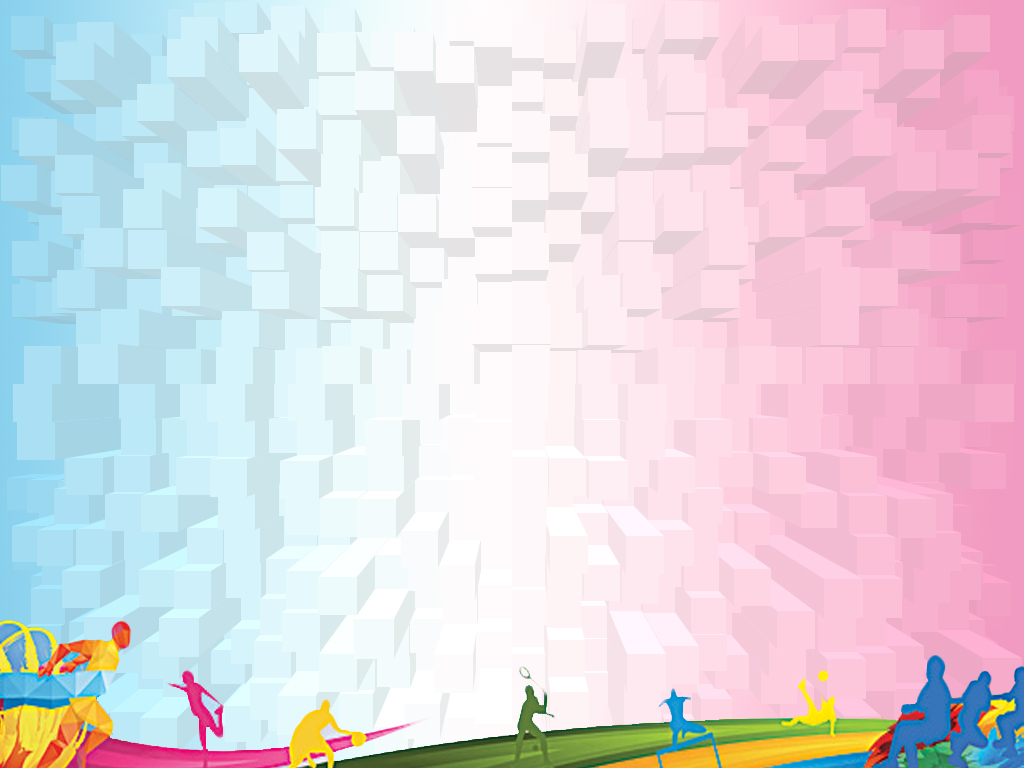 Дякуємо за увагу!
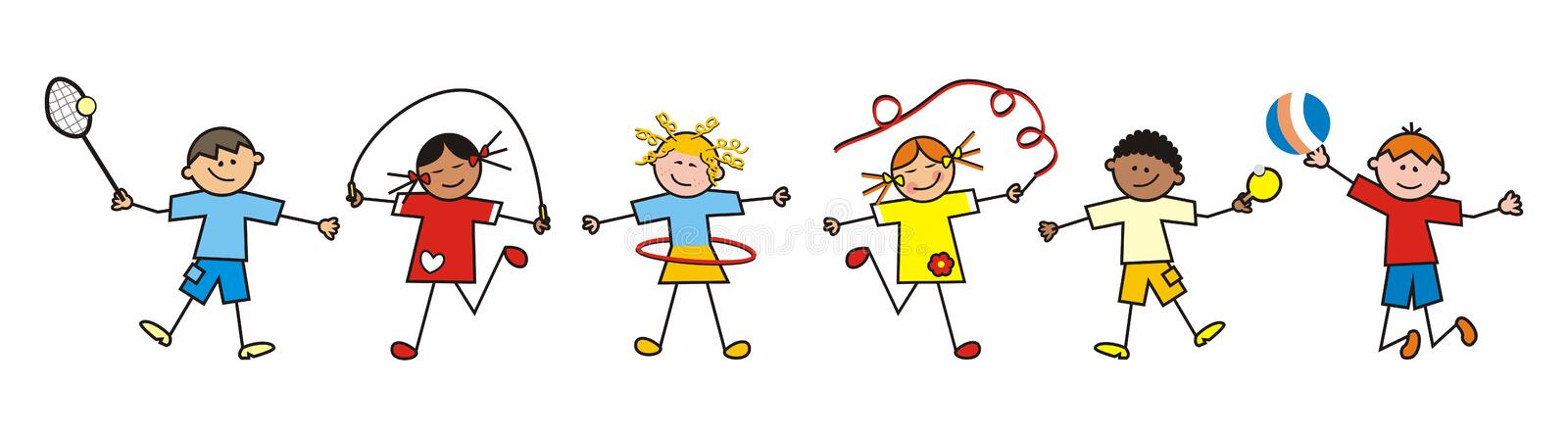